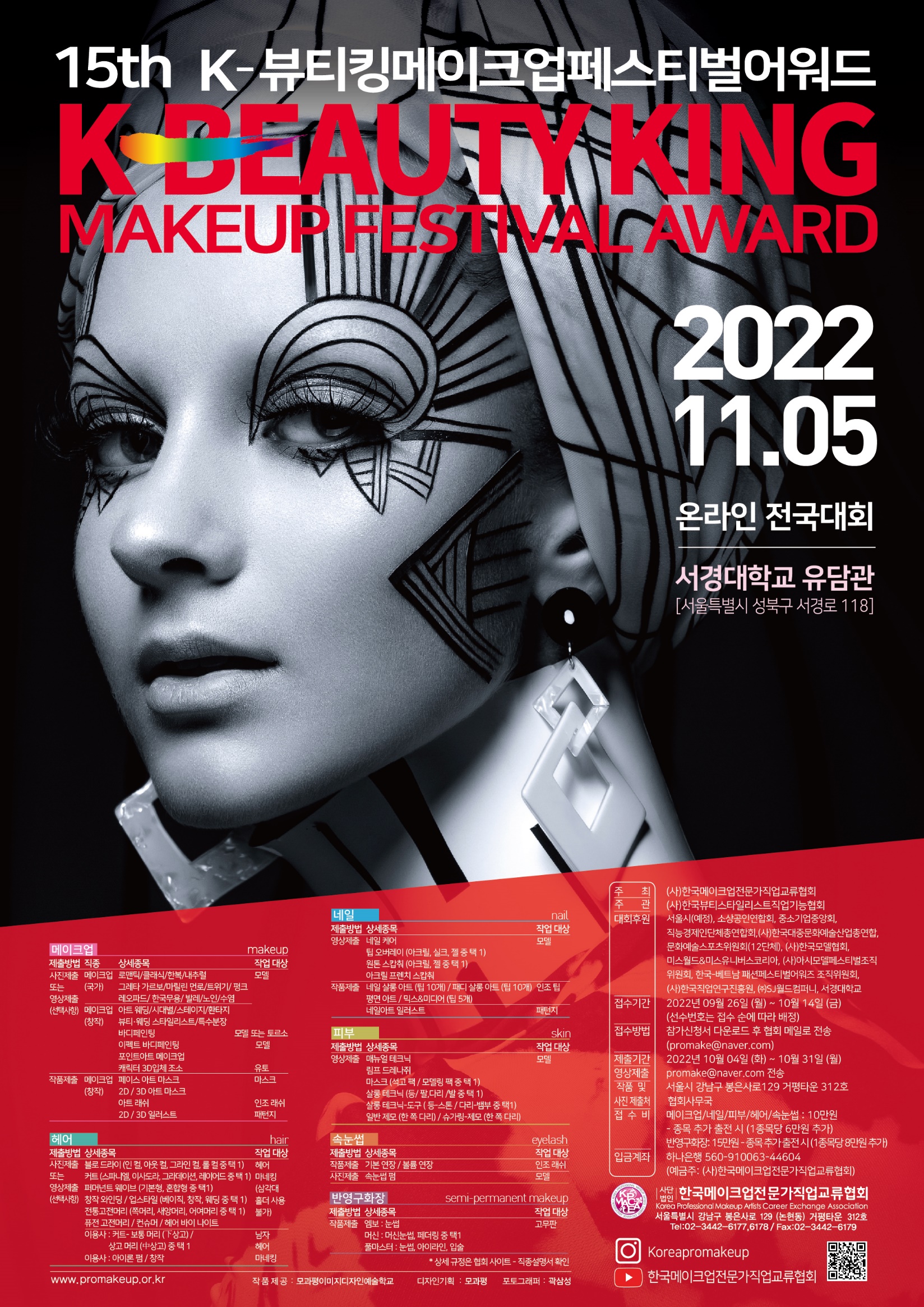 피부
직종 설명서
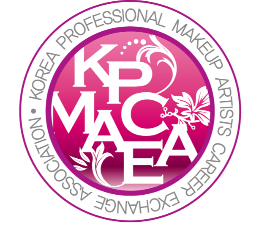 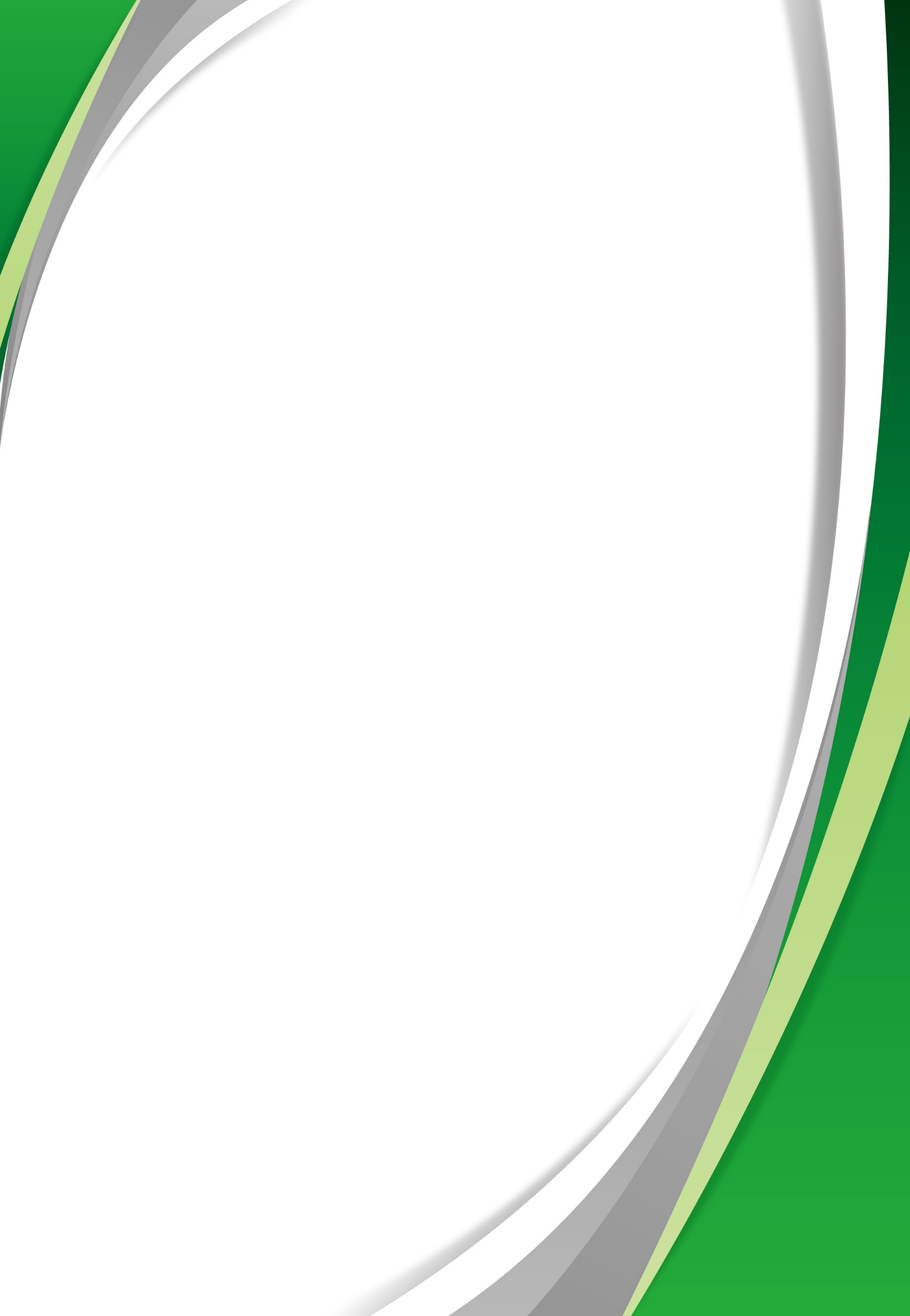 ESTHETIC
[CONTENTS]
종목 안내
영상제출 방법 및 규정
3. 시상 내역
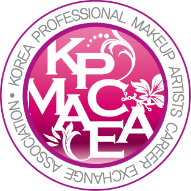 ESTHETIC
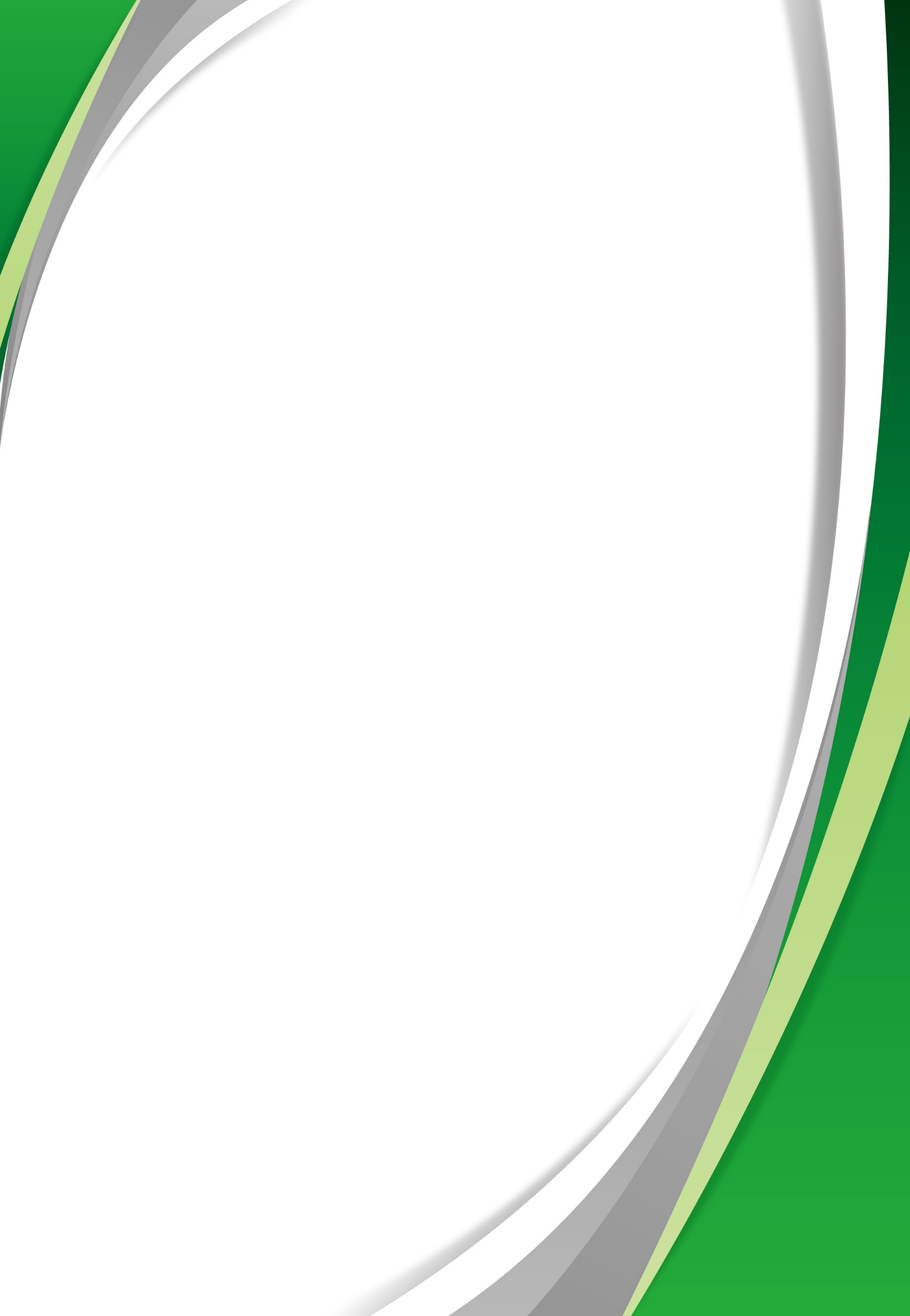 1. 종목 안내
*영상제출 종목으로 출전하는 선수에게는
[뷰티크리에이터 인증서] 가 발급됩니다.
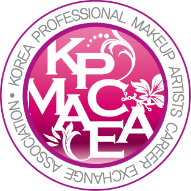 ESTHETIC
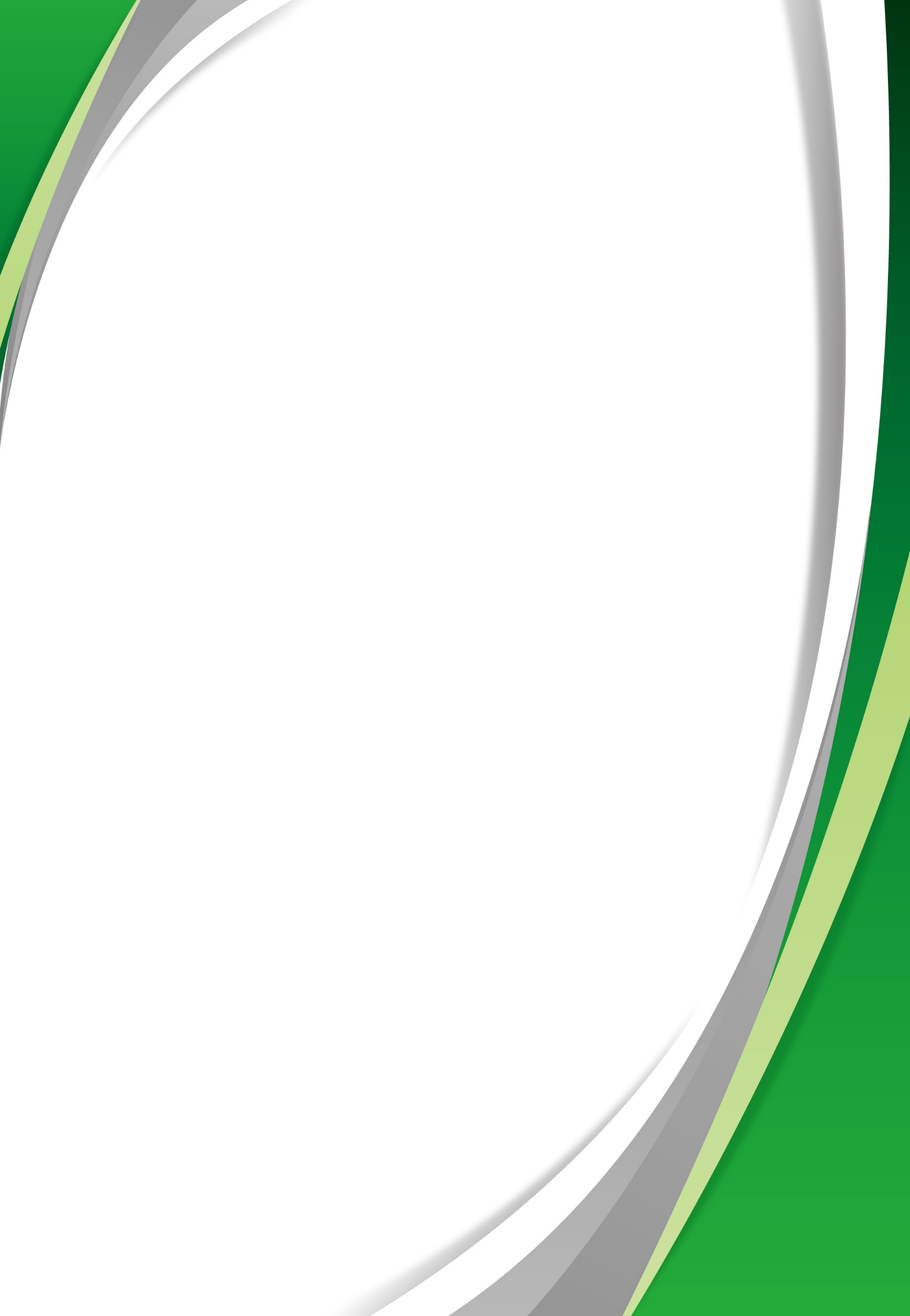 2. 영상 제출 방법
및 규정
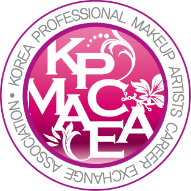 ESTHETIC
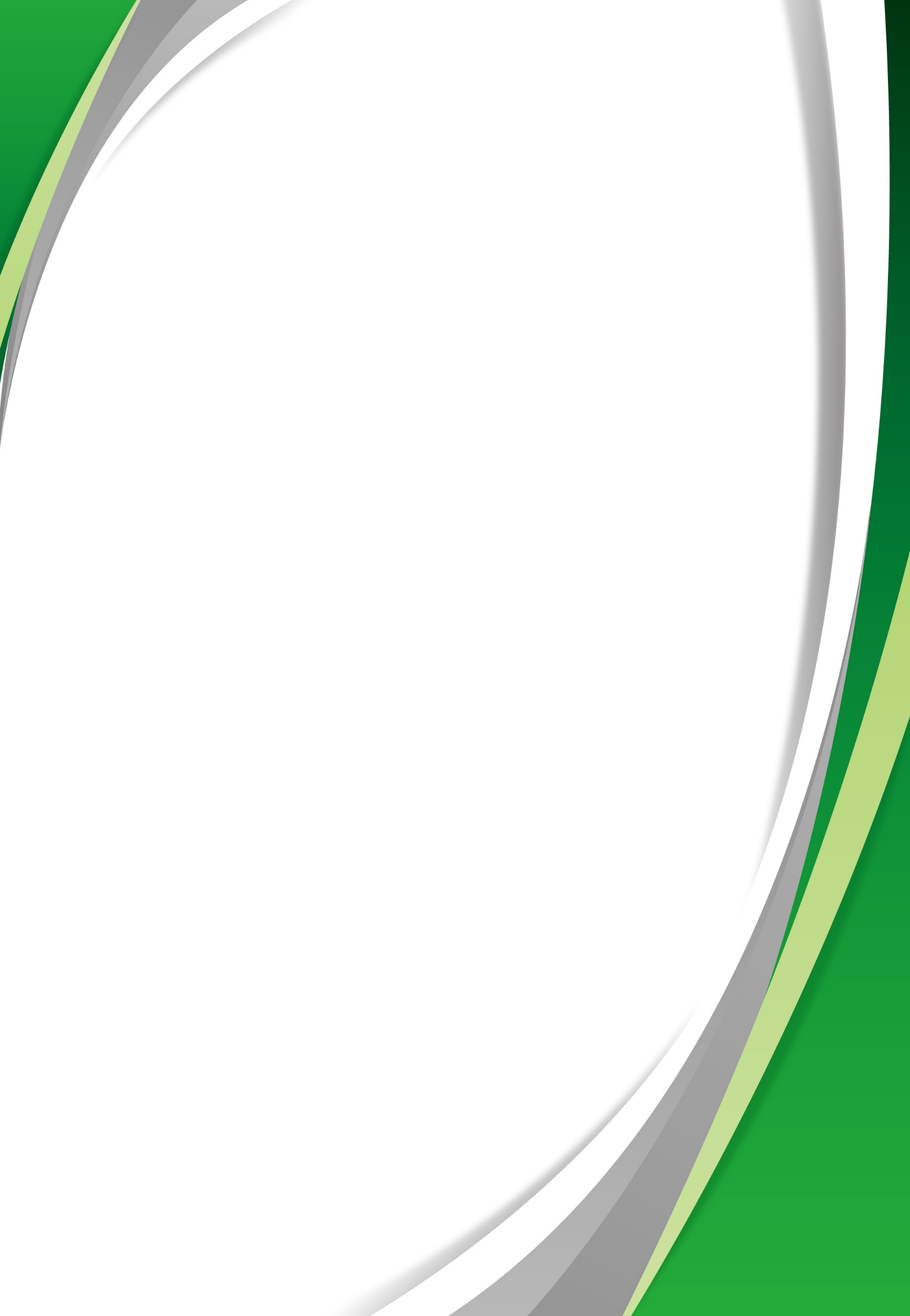 2. 경기 방식 별 상세안내
선수가 접수한 종목을 영상 촬영하여 제출
제출 영상 시간 : 3분 내외
촬영 배경 : 화이트
영상 용량 : 300MB ~ 400MB
영상 해상도 : 1080P
경기에 필요한 재료를 지참 후 모델에게 작업하여 
    빠른 2배속으로 영상 편집
   (편집기 자유 - 휴대폰 어플 : vllo, vivavideo 등)
   ☆ 뷰티 보정 어플 사용 금지
영상 파일 명 작성 시 : 
    이름 _ 종목_선수번호.mp4
(예: 김예술_메뉴얼테크닉_EMT-1.mp4)
모든 영상 화면에는 선수번호가 동일하게 명시되어 함
협회에서 예시한 가이드 영상과 동일한 구도로 촬영
제출메일: promake@nate.com
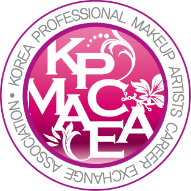 ESTHETIC
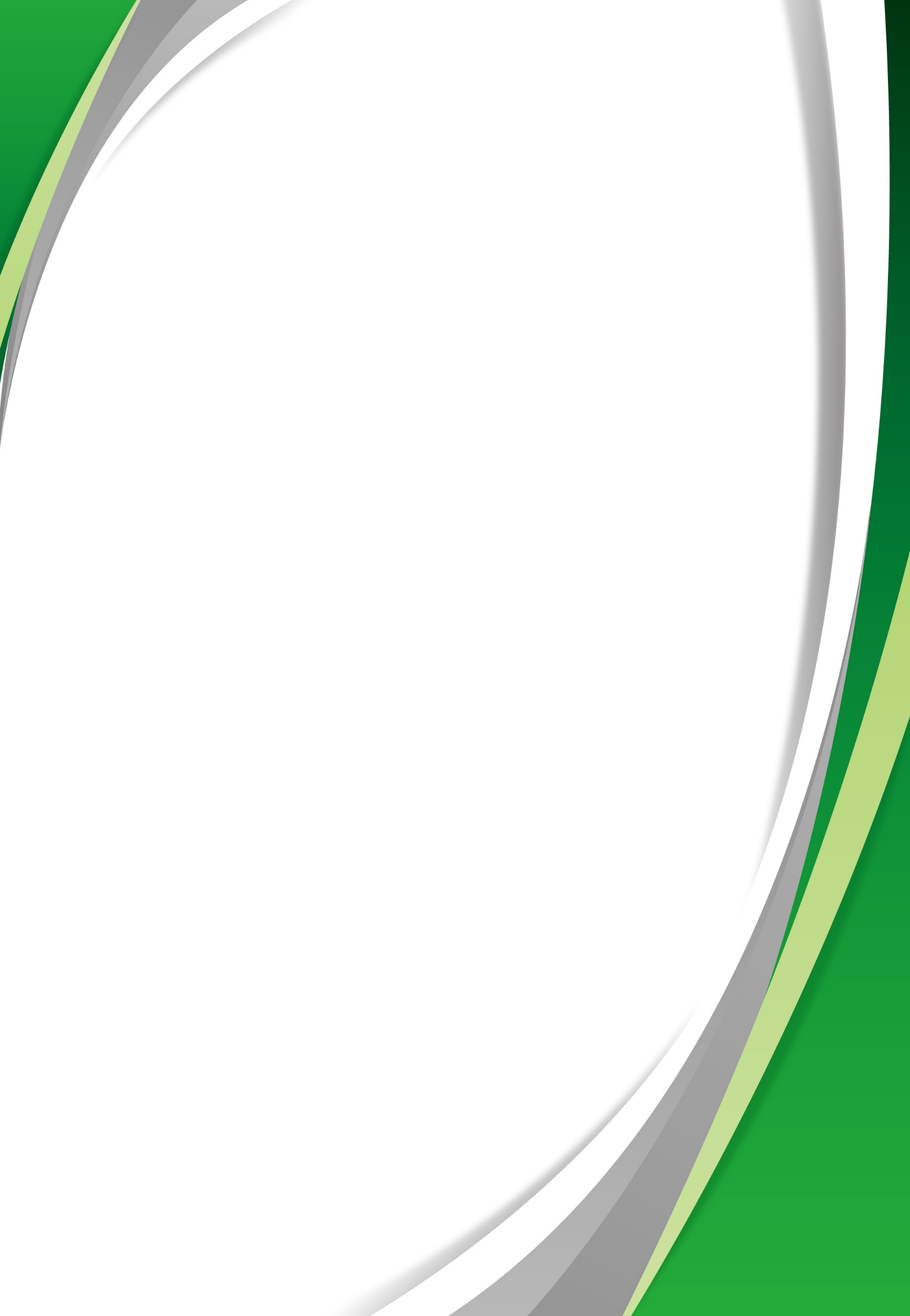 2. 경기 방식 별 상세안내
촬영 범위 : 모델에게 작업하는 범위가 정확히 나오게 촬영
 선수 복장 : 미용사(피부)- 국가실기고사 규정과 동일
모델 복장 : 모델용 피부관리가운
모델 연령 : 만 17세 ~ 만 50세 이하 만 가능
모델 성별 : 남, 여 무관 (선수와 동일한 성별)
                    (예: 남-남 / 여-여)
영상 촬영 관련 자세한 사항은 “가이드 영상” 참조
    ( 협회 사이트 및 유튜브에 업로드 예정)
☆ 사이트 : https://www.promakeup.or.kr
☆ 유튜브 : https://www.youtube.com/channel/UCV6HXuTuSbN__kZtCoYTD2A
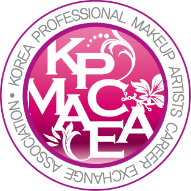 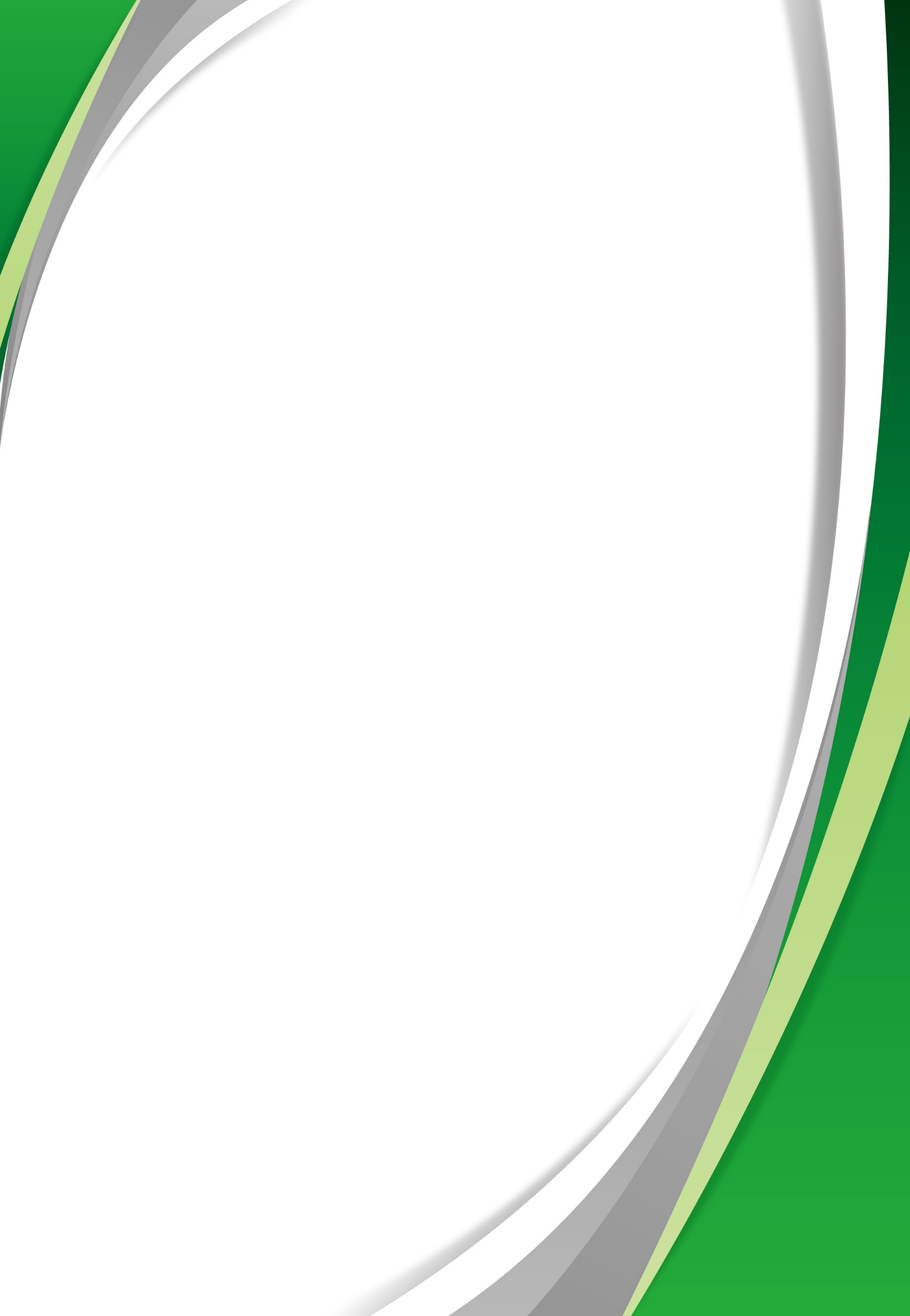 ESTHETIC
+영상 촬영(편집) 예시: 매뉴얼테크닉

스마트폰 촬영 후 편집 어플을 사용하여 3분 내외로 작업
촬영순서: 1번(1배속) -> 2~14번 (7~10배속) -> 15번 (1배속)
영상화면에 선수번호 동일하게 삽입
2. 경기 방식 별 상세안내
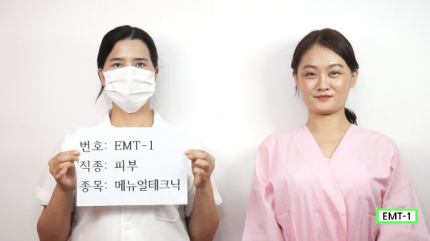 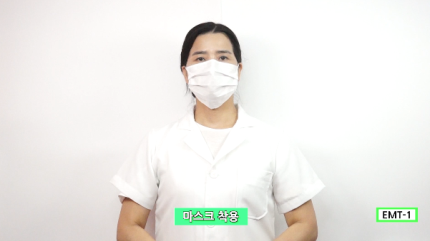 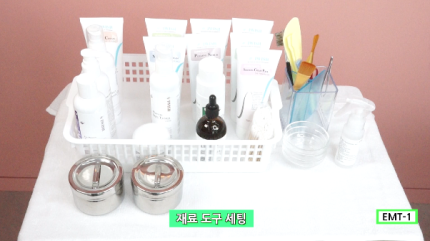 2. 재료 및 도구 세팅
  - 국가자격 실기 과제
  - 재료 세팅과 동일
선수 참가 정보               
선수 모습                
선수 번호 : EMT-1              
참가 직종 : 피부
상세 종목 : 매뉴얼테크닉
3. 마스크 착용
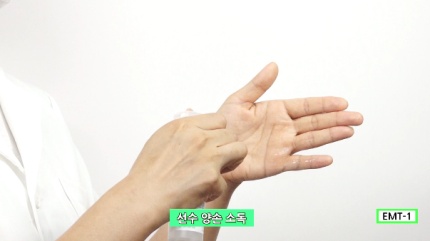 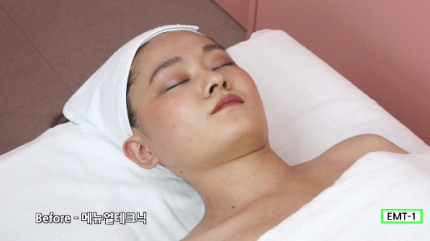 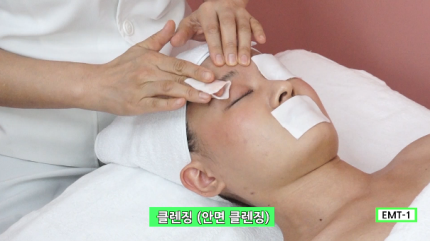 4. 양 손 소독                   5. 모델 Before                 6. 립&아이 메이크업 제거
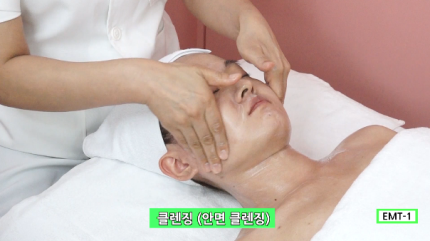 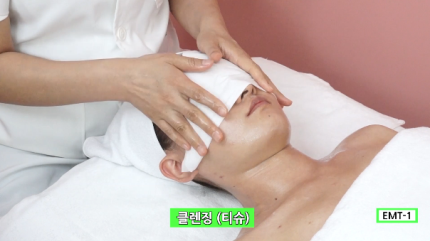 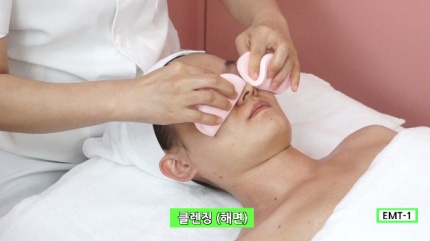 7. 클렌징 실시
8. 티슈로 제거
9. 해면으로 닦아 내기
ESTHETIC
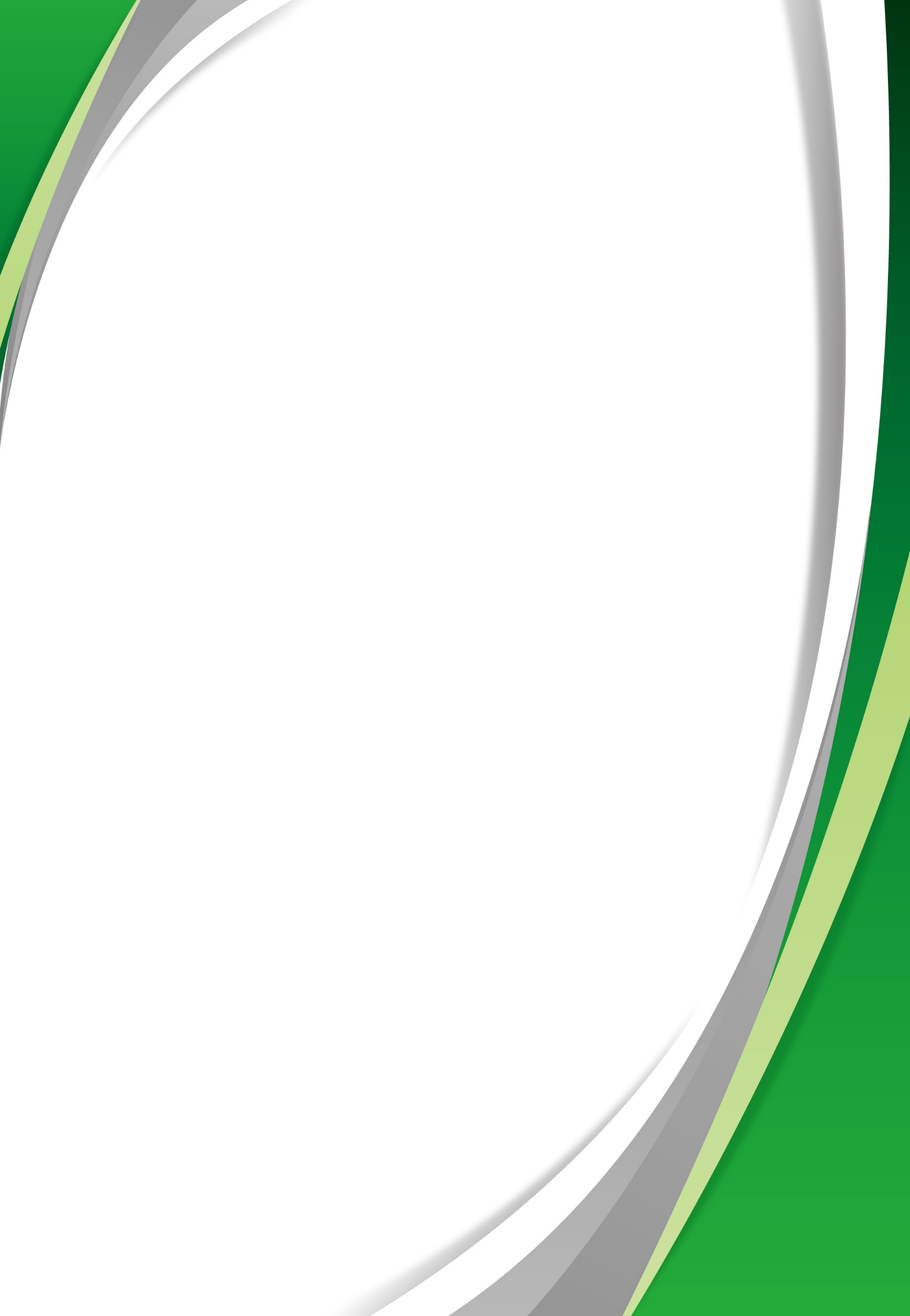 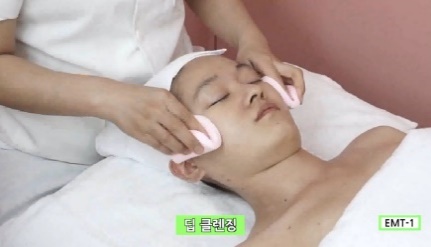 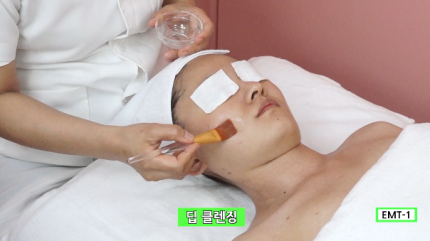 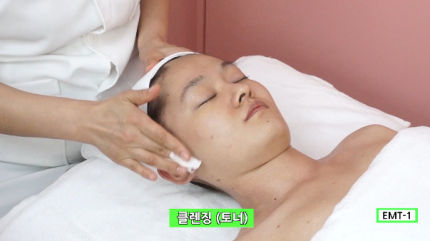 10. 토너로 피부 정돈       11. 딥클렌징 실시           12. 해면으로 닦아 내기
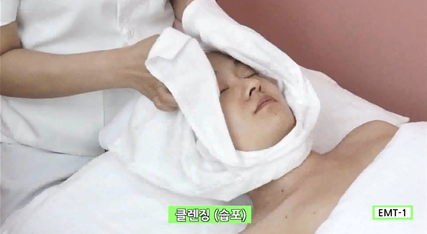 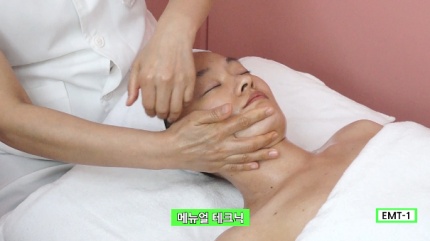 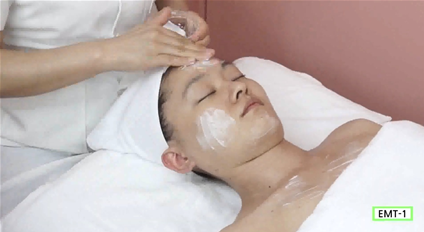 11. 냉·온습포로 적용       12. 마사지크림 도포        13. 5가지 기본동작 포함한
                                                                       매뉴얼테크닉 실시
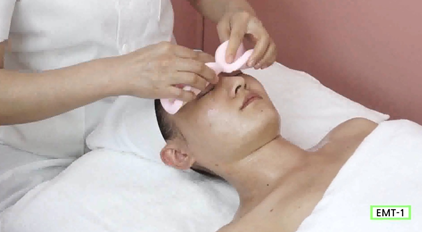 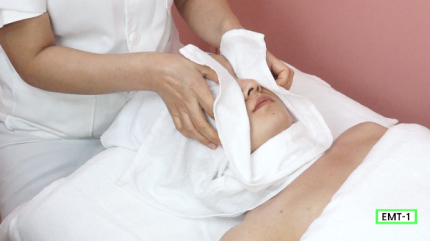 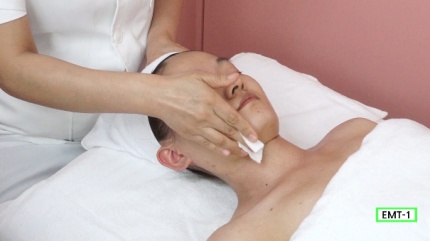 14. 해면으로 닦아 내기       15. 온습포 적용              16. 토너로 피부 정돈
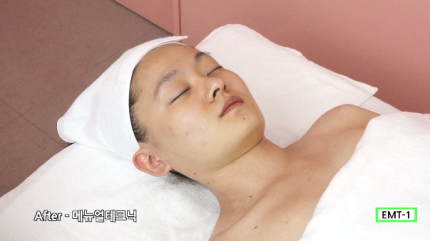 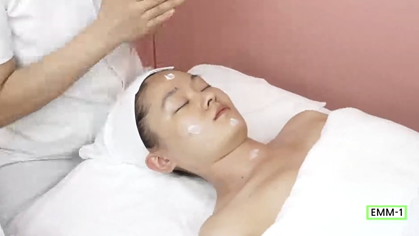 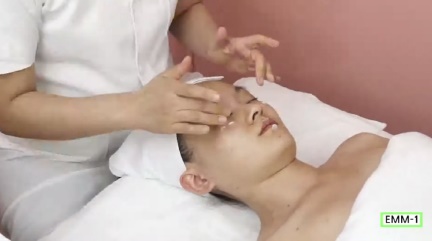 19. After-매뉴얼테크닉
17. 립&아이크림 도포
18. 마무리 크림 도포
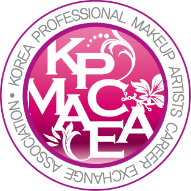 ESTHETIC
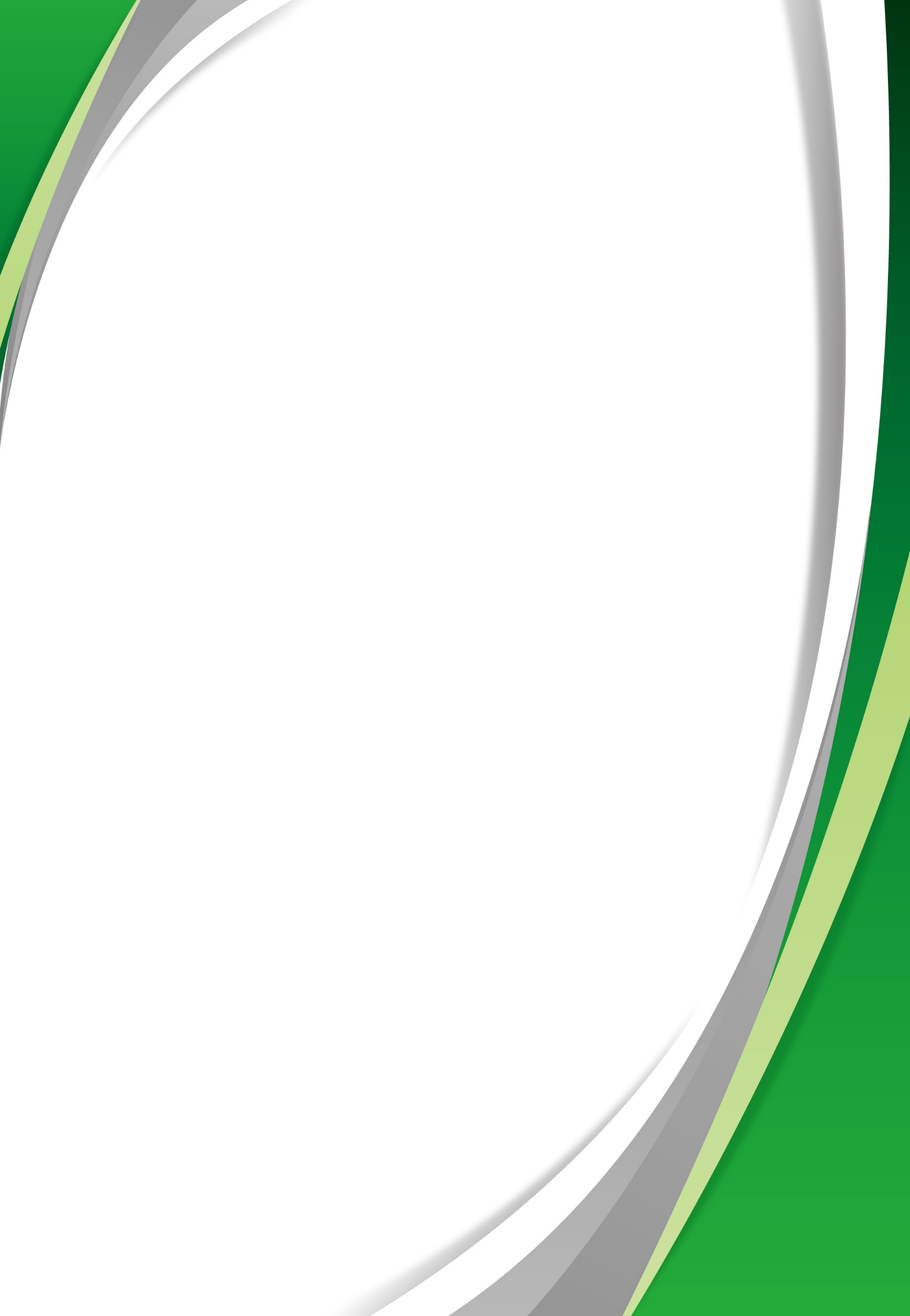 +영상 촬영(편집) 예시: 마스크(모델링)

스마트폰 촬영 후 편집 어플을 사용하여 3분 내외로 작업
촬영순서: 1번(1배속) -> 2~14번 (7~10배속) -> 15번 (1배속)
영상화면에 선수번호 동일하게 삽입
2. 경기 방식 별 상세안내
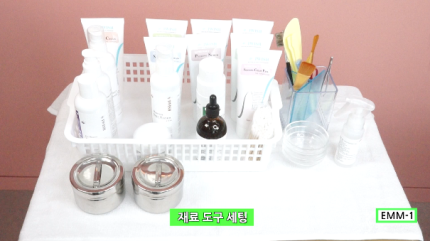 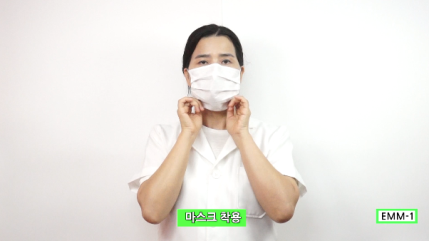 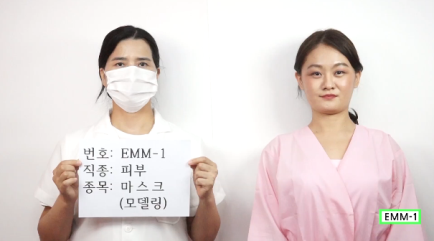 3. 마스크 착용
선수 참가 정보               
선수 모습                
선수 번호 : EMT-1              
참가 직종 : 피부
상세 종목 : 매뉴얼테크닉
2. 재료 및 도구 세팅
  - 국가자격 실기 과제
  - 재료 세팅과 동일
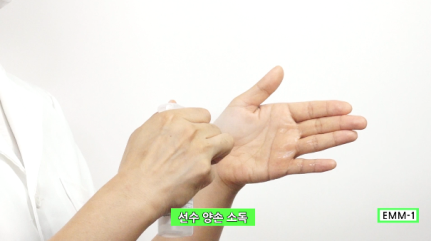 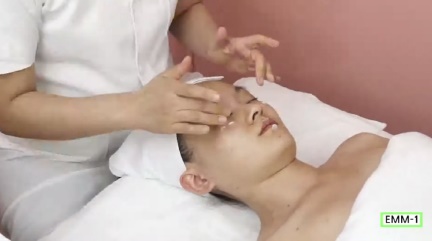 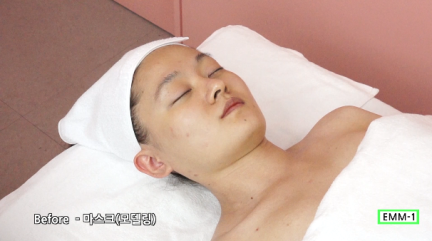 4. 양 손 소독                  5. 모델 Before                  6. 립&아이 메이크업 제거
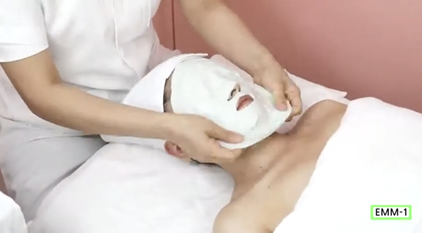 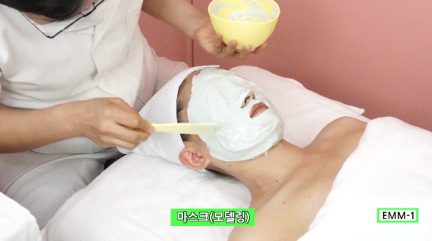 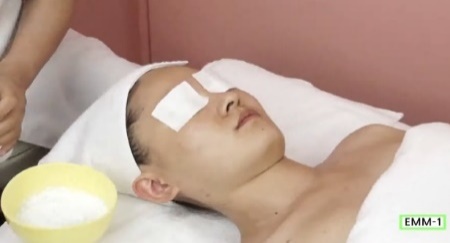 7. 화장솜 아이패드 적용      8. 모델링 마스크 도포         9. 마스크 제거
ESTHETIC
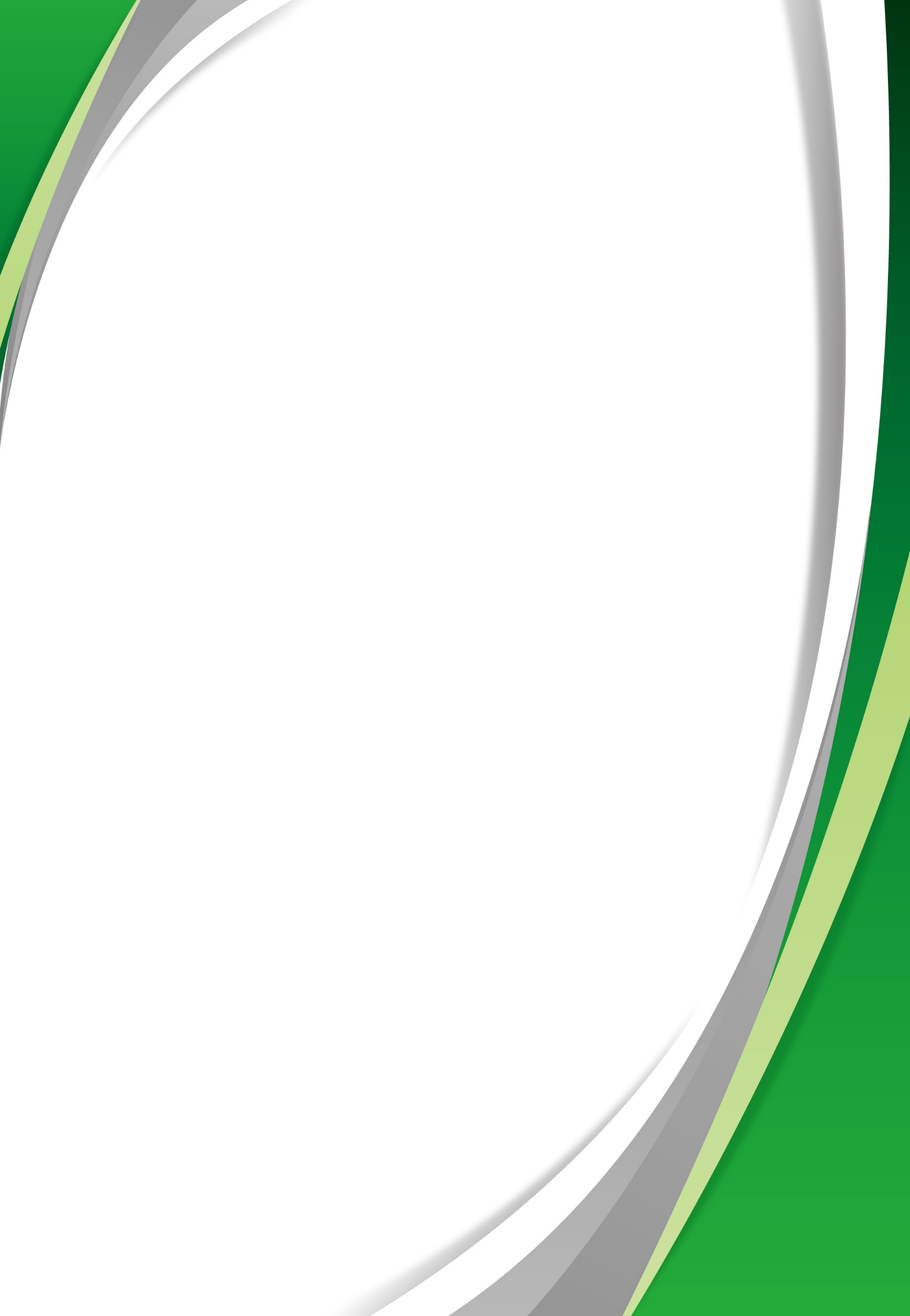 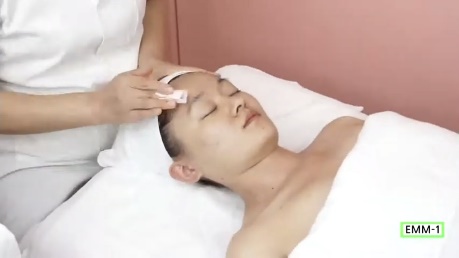 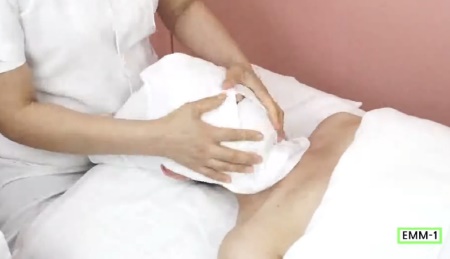 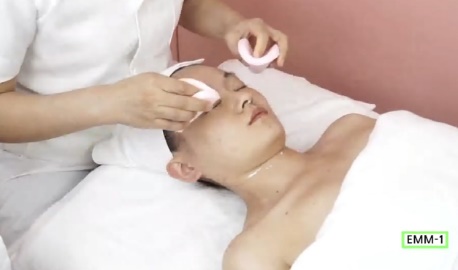 10. 해면으로 잔여물 제거      11. 냉습포로 잔여물 제거    12. 토너로 피부 정돈
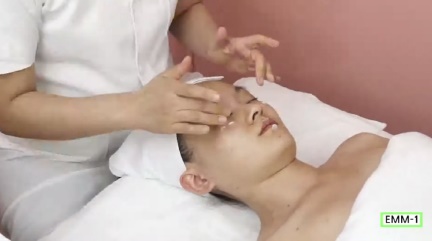 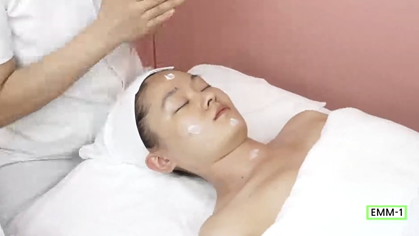 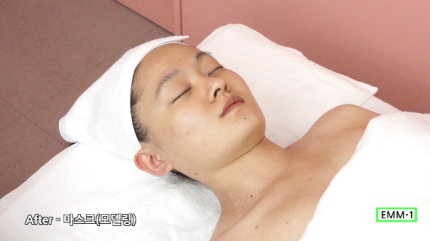 13. 립&아이크림 도포
15. After-마스크
14. 마무리 크림 도포
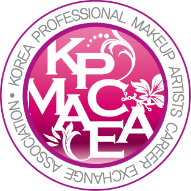 ESTHETIC
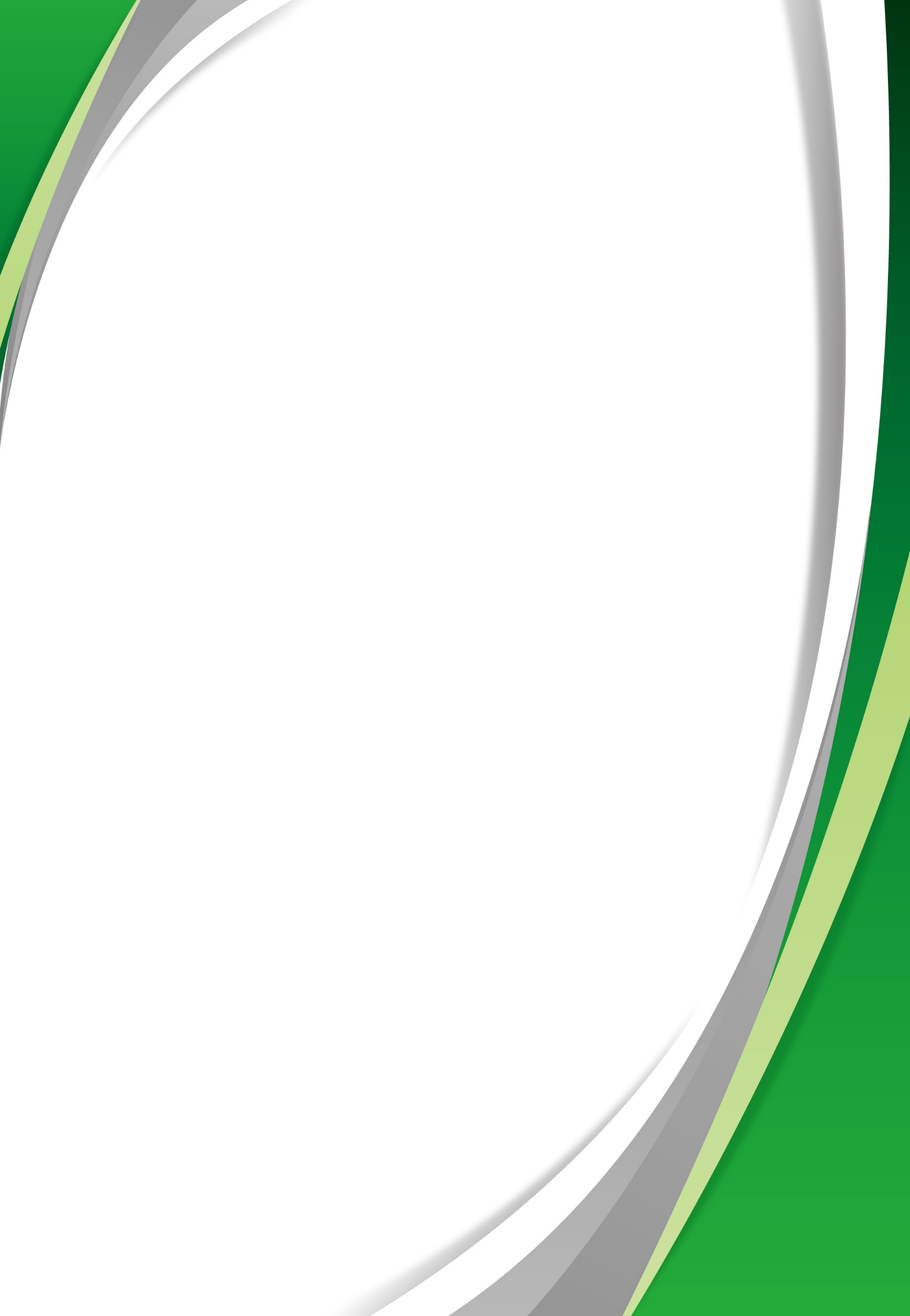 +영상 촬영(편집) 예시: 살롱테크닉(팔&다리)

스마트폰 촬영 후 편집 어플을 사용하여 3분 내외로 작업
촬영순서: 1번(1배속) -> 2~14번 (7~10배속) -> 15번 (1배속)
영상화면에 선수번호 동일하게 삽입
2. 경기 방식 별 상세안내
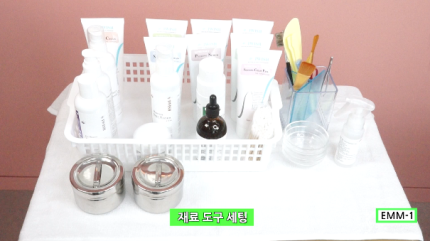 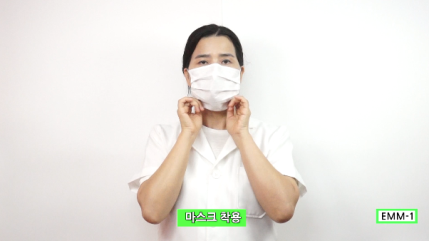 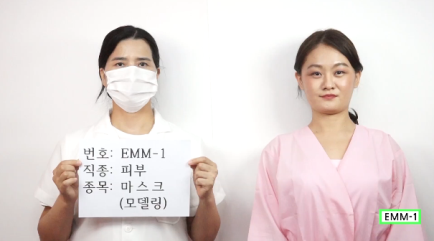 3. 마스크 착용
선수 참가 정보               
선수 모습                
선수 번호 : EMT-1              
참가 직종 : 피부
상세 종목 : 매뉴얼테크닉
2. 재료 및 도구 세팅
  - 국가자격 실기 과제
  - 재료 세팅과 동일
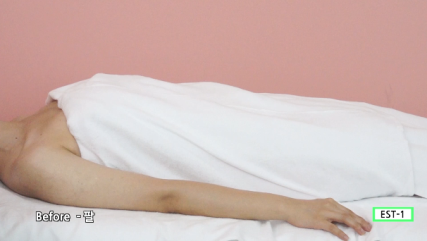 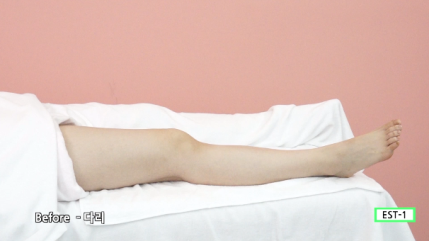 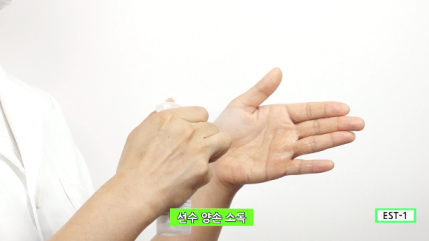 4. 양 손 소독                  5. Before-팔                  6. Before-다리
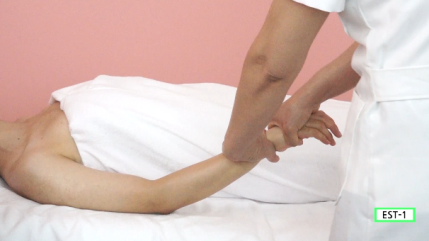 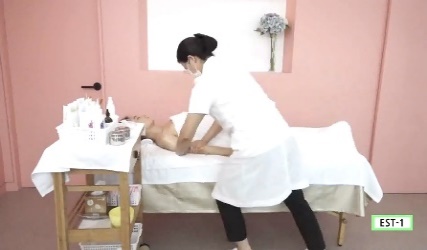 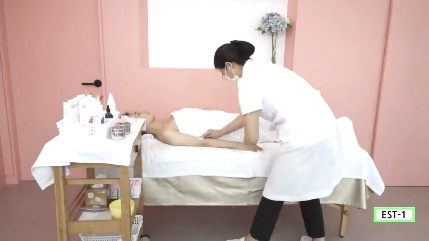 7. 토너 화장솜으로  
   팔 전체 클렌징 실시
9. 팔 매뉴얼테크닉 실시
8. 팔 전체 오일 도포
ESTHETIC
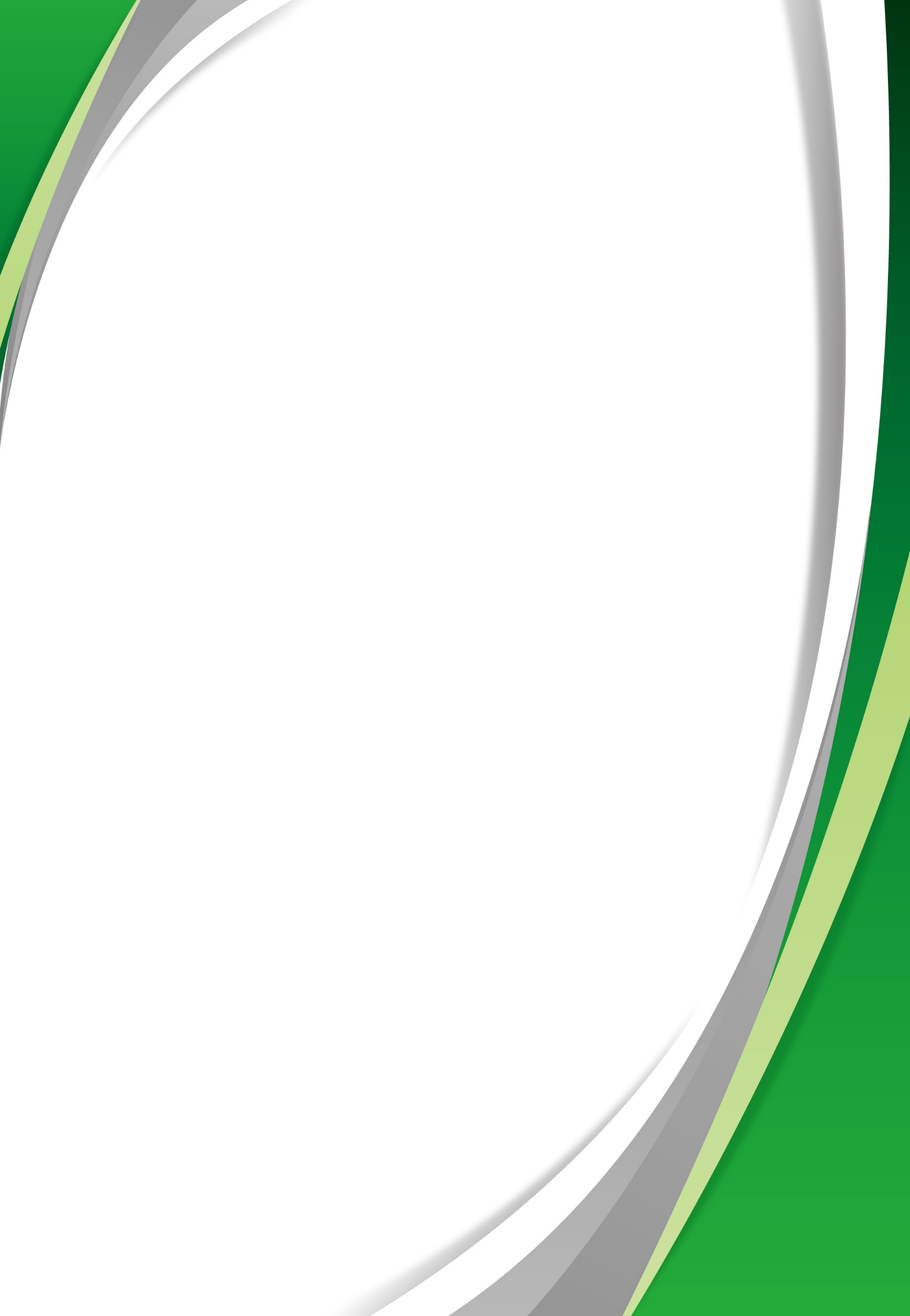 K-Beauty king Make-up Festival Award
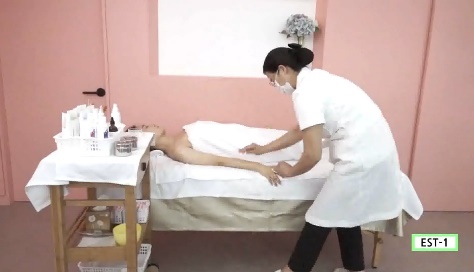 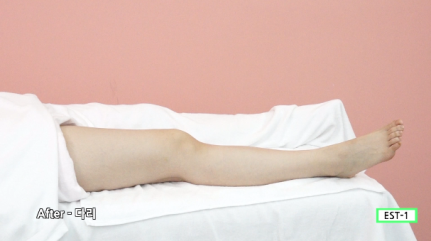 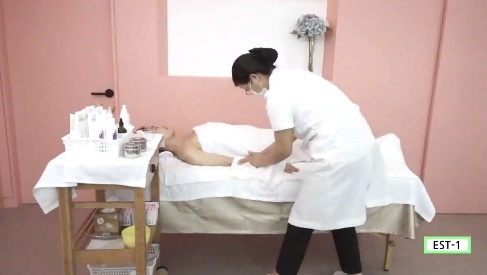 10. 온습포로 닦아내기         11. 토너로 피부 정돈             12. 다리관리 준비(발소독)
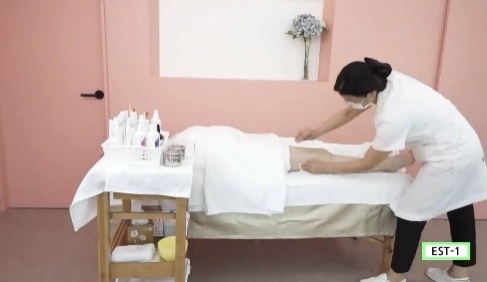 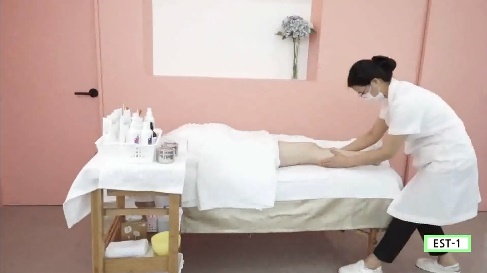 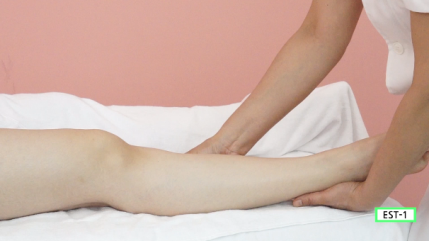 13. 토너 화장솜으로
     다리전체 클렌징 실시
14. 다리 오일 도포
15. 다리 매뉴얼테크닉 실시
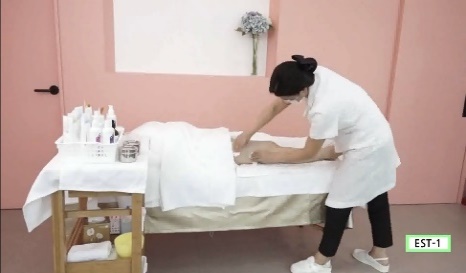 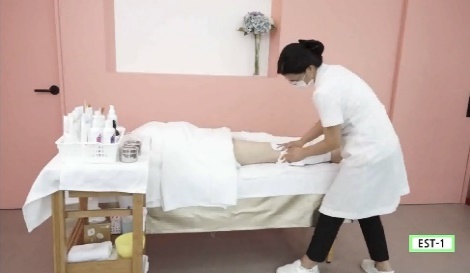 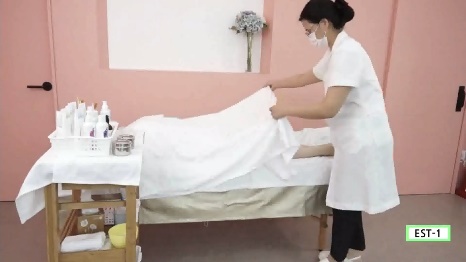 16. 온습포로 닦아내기           17. 토너로 피부 정돈            18. 다리 덮어 주고 마무리
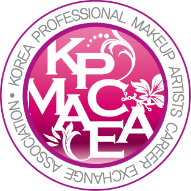 ESTHETIC
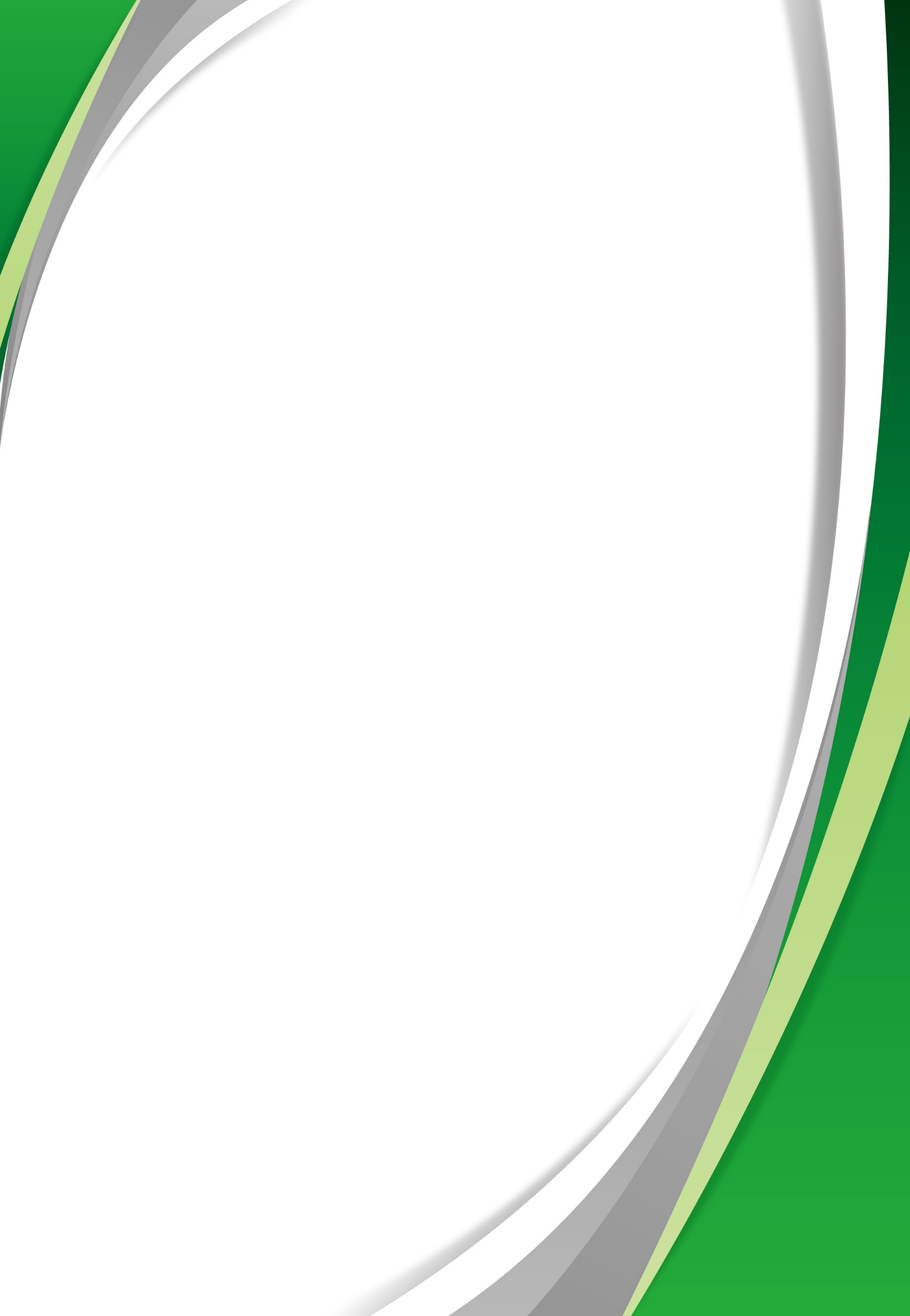 2. 경기 방식 별 상세안내
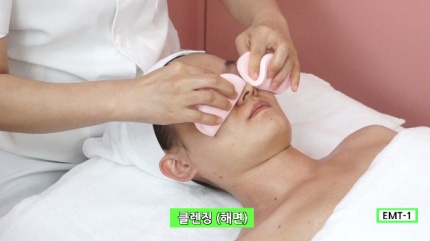 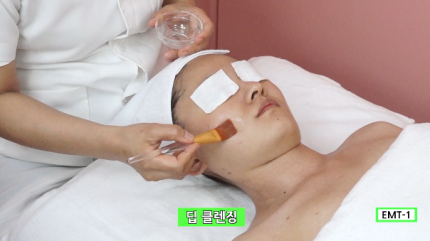 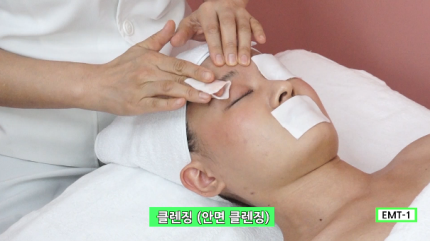 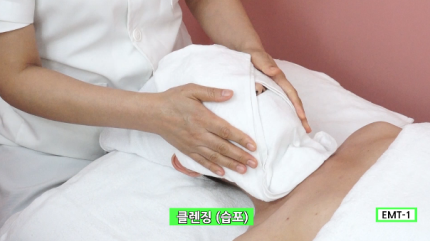 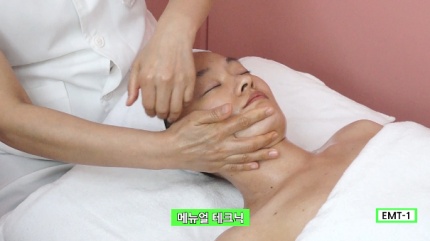 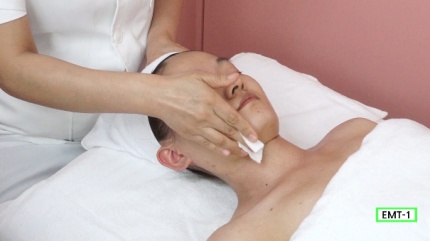 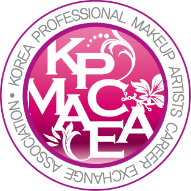 ESTHETIC
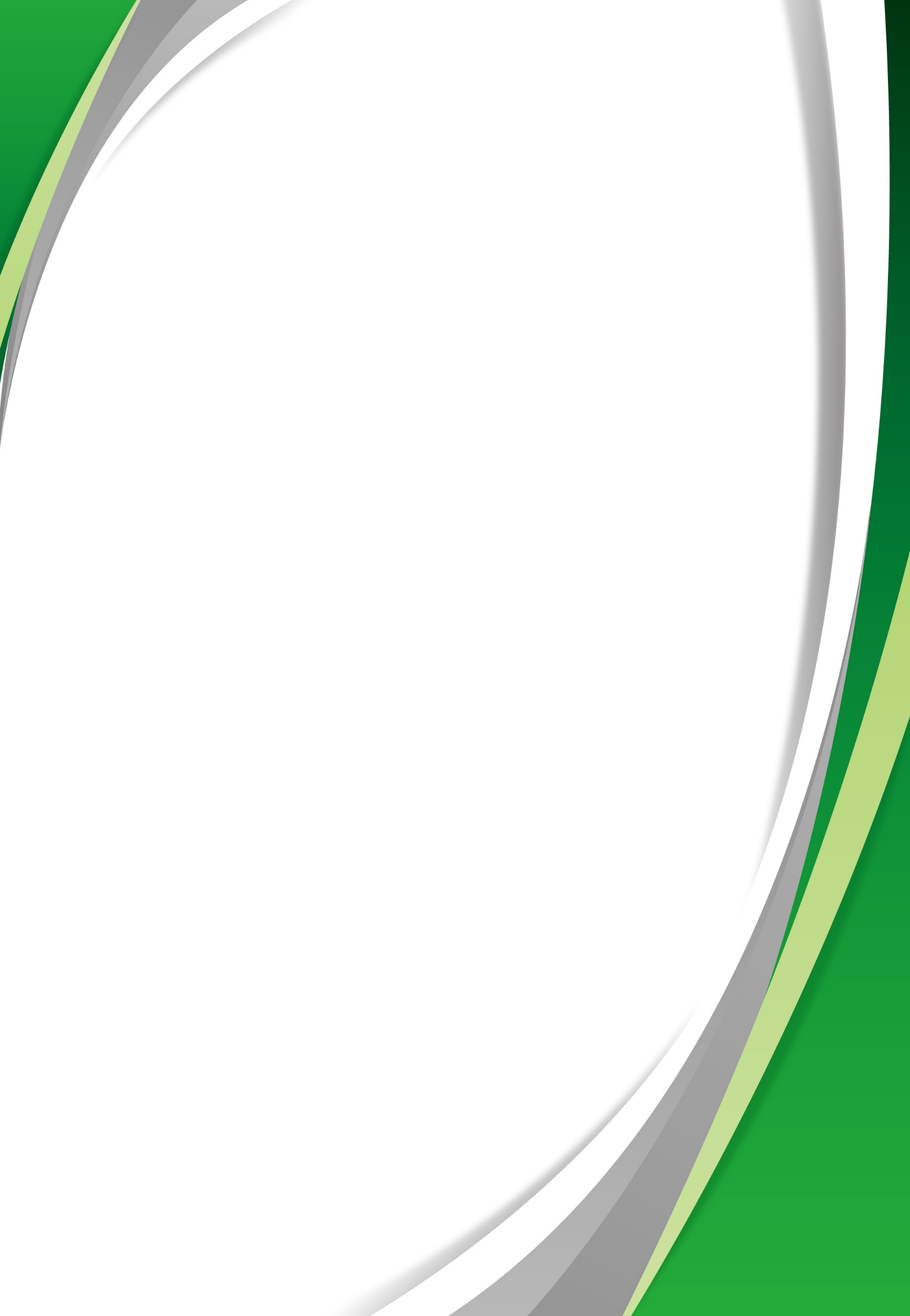 2. 경기 방식 별 상세안내
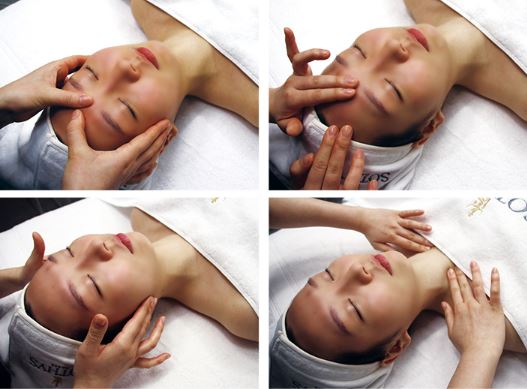 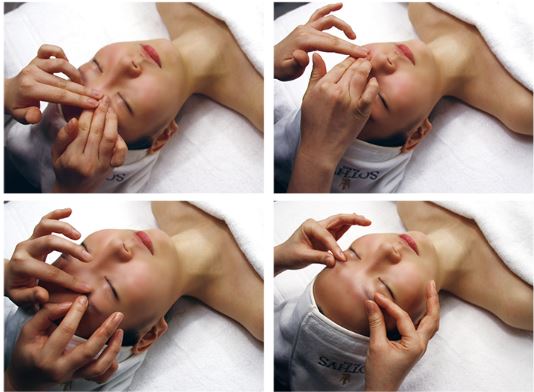 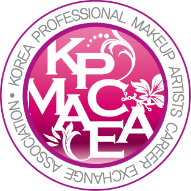 이미지 출처: 더시그니처매거진http://www.signaturemg.co.kr/shop/detail.php?idx=221
ESTHETIC
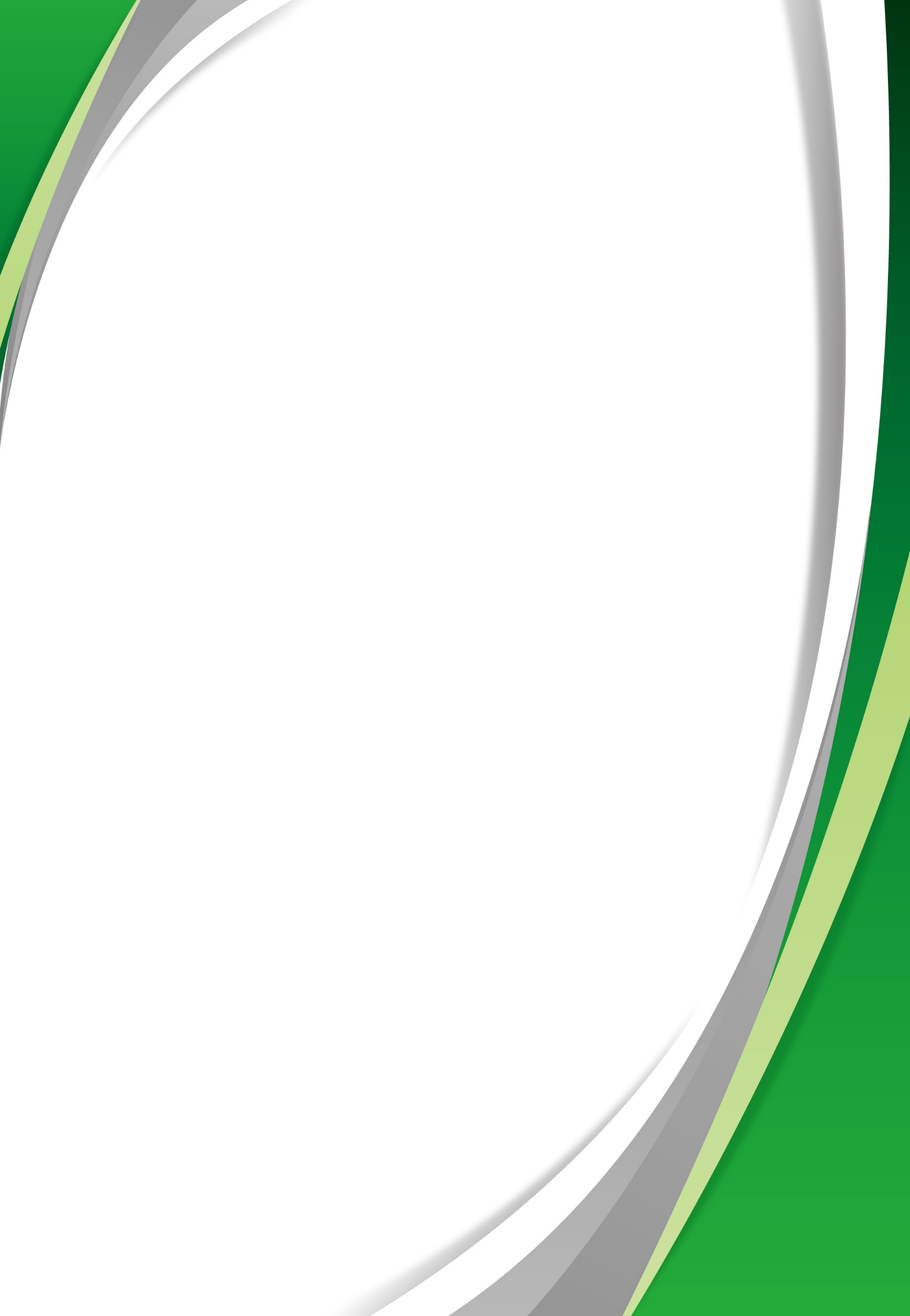 2. 경기 방식 별 상세안내
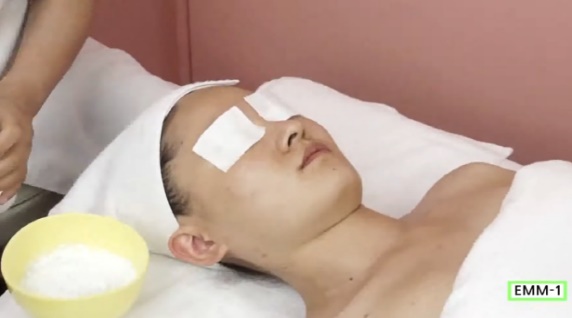 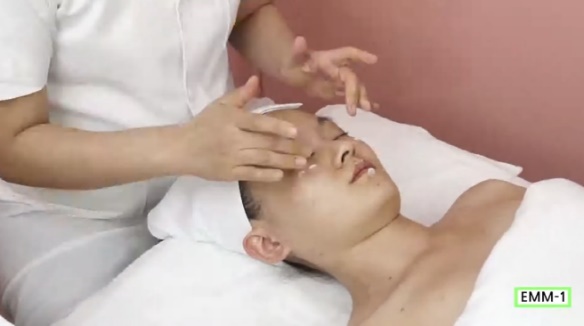 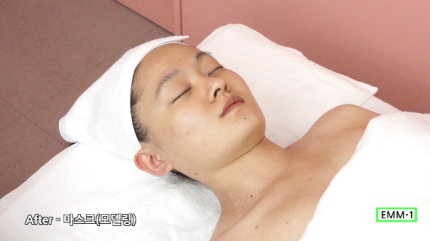 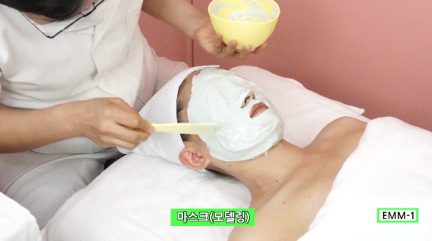 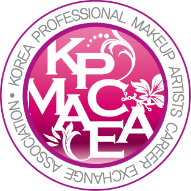 ESTHETIC
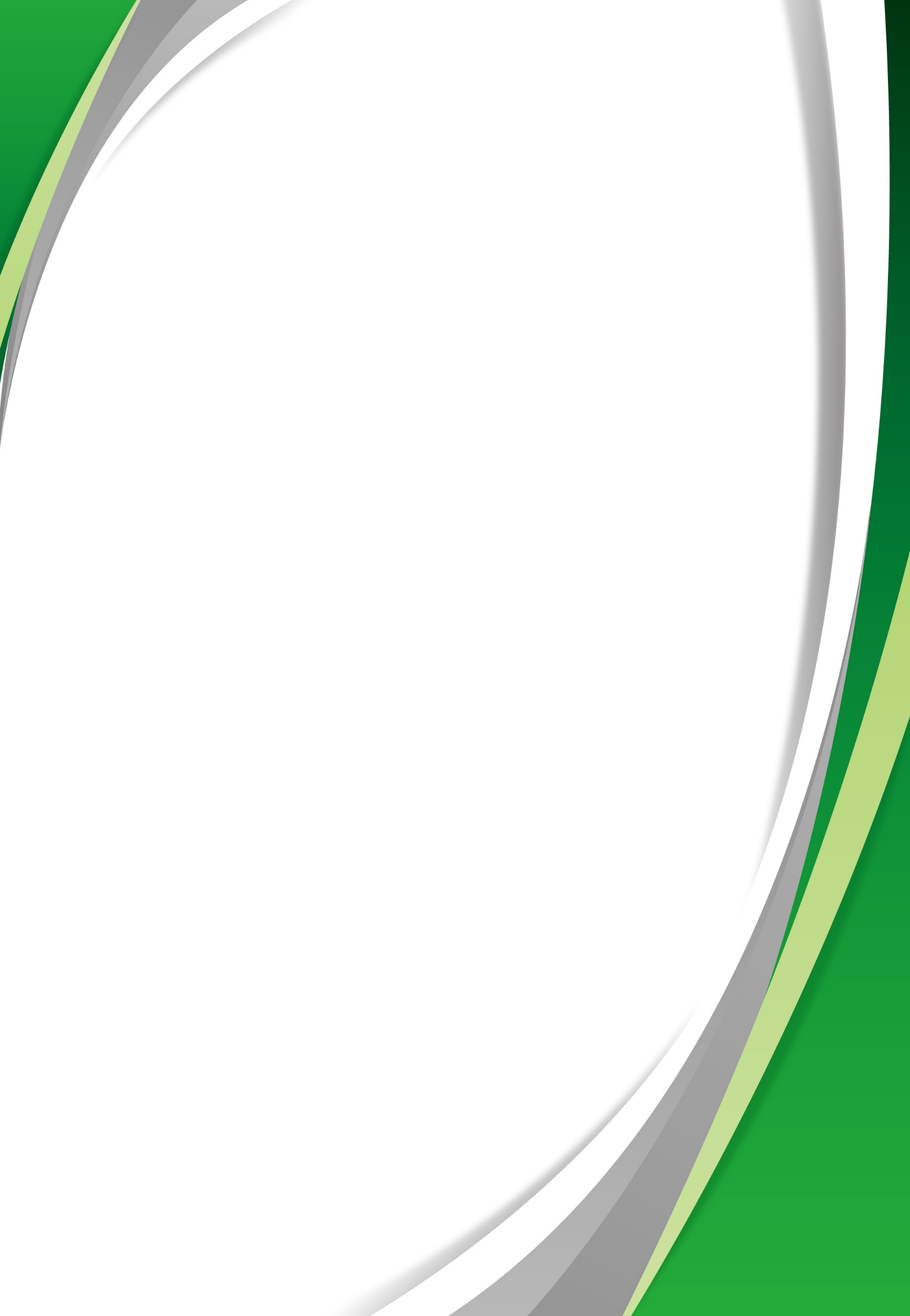 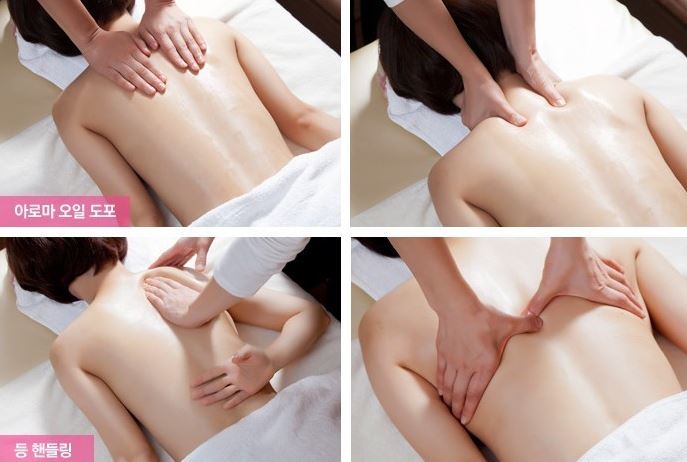 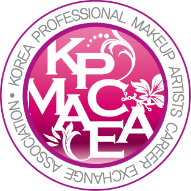 이미지 출처: 피부미인https://cafe.naver.com/joana119/13
ESTHETIC
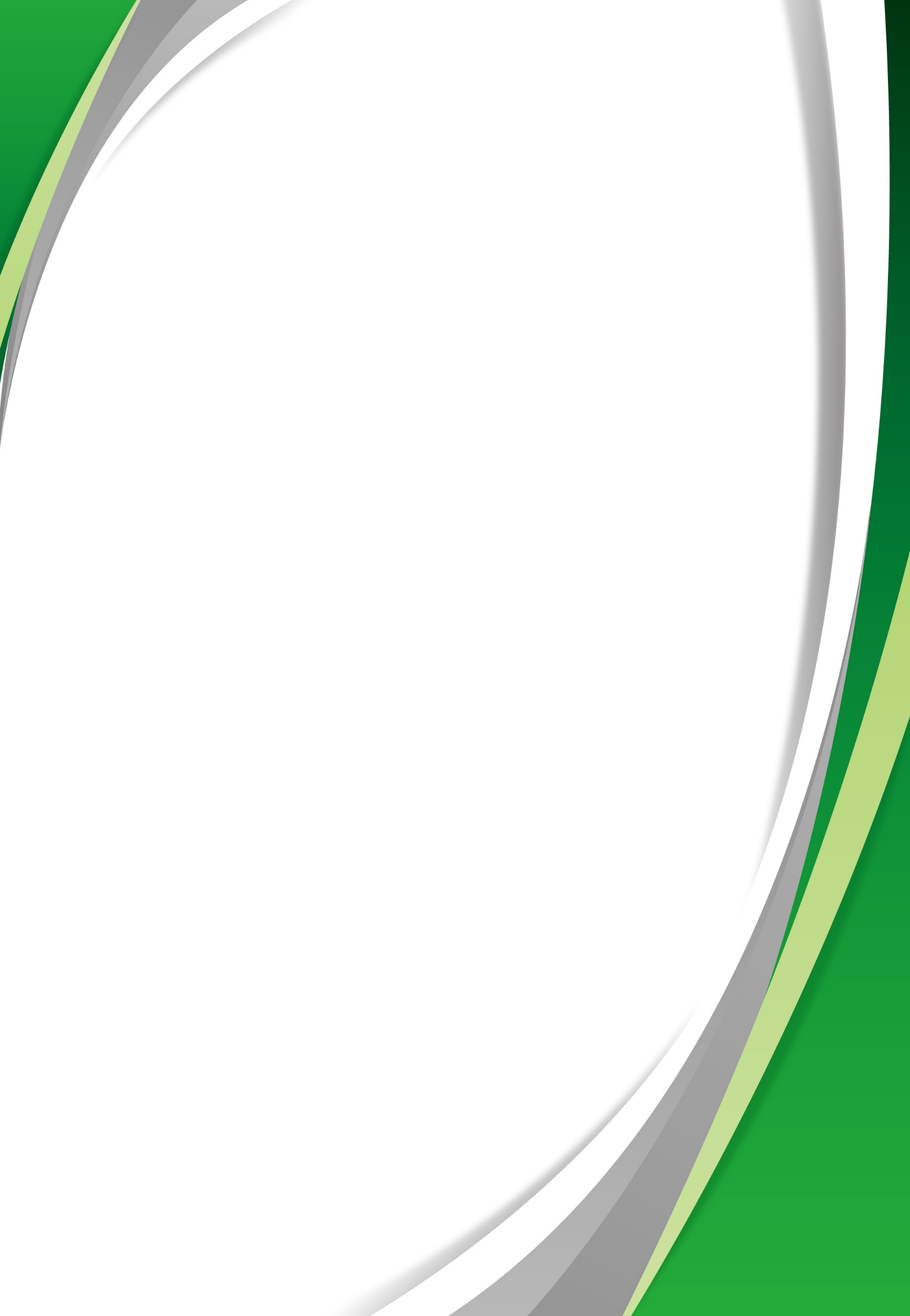 2. 경기 방식 별 상세안내
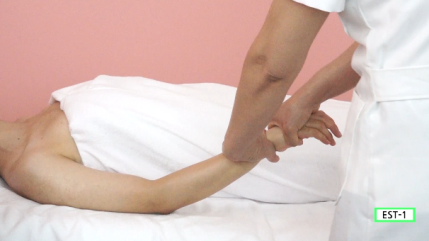 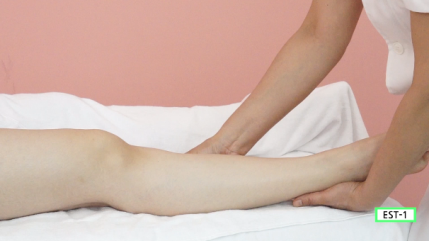 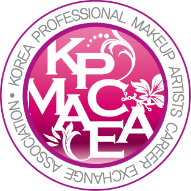 ESTHETIC
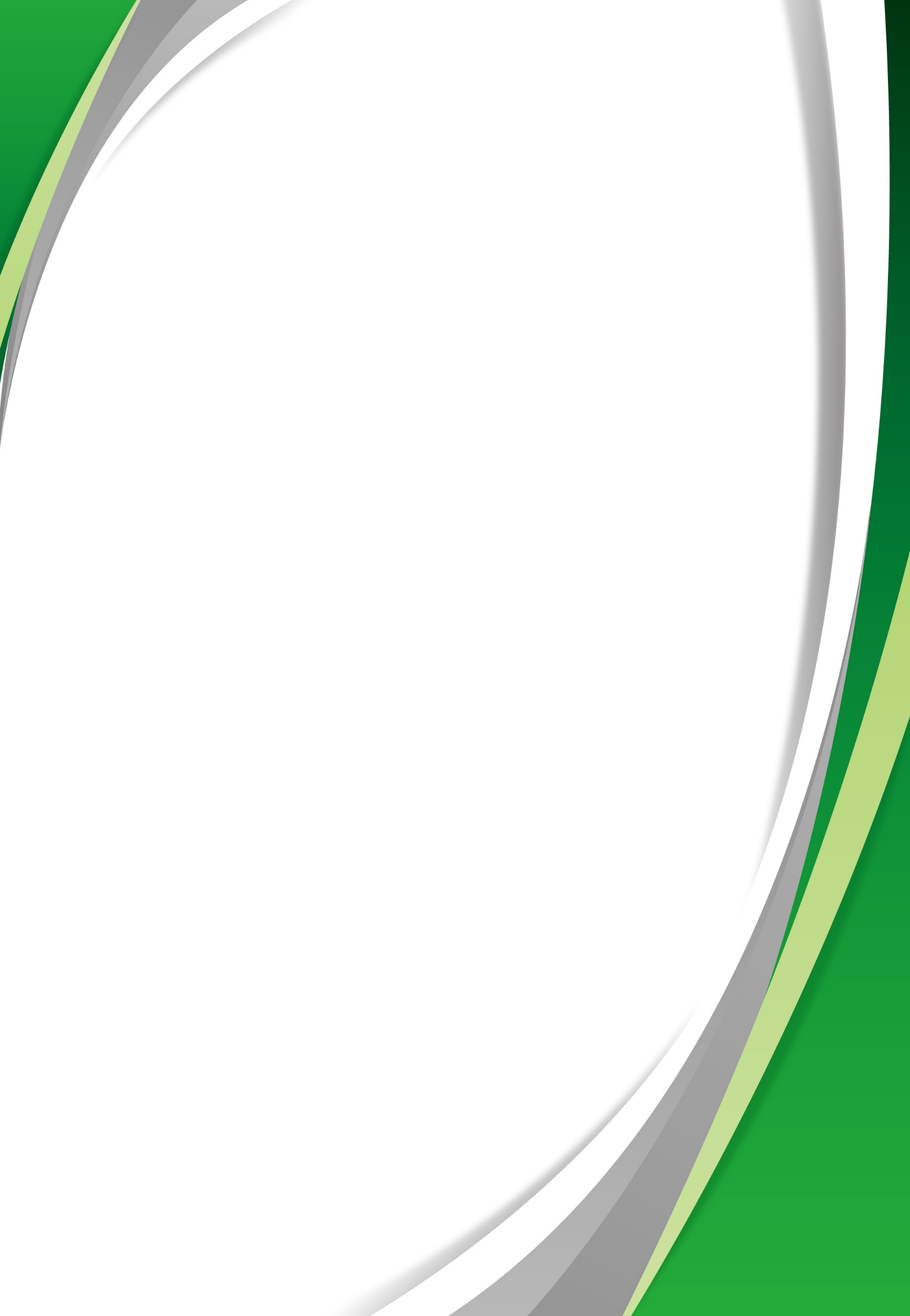 2. 경기 방식 별 상세안내
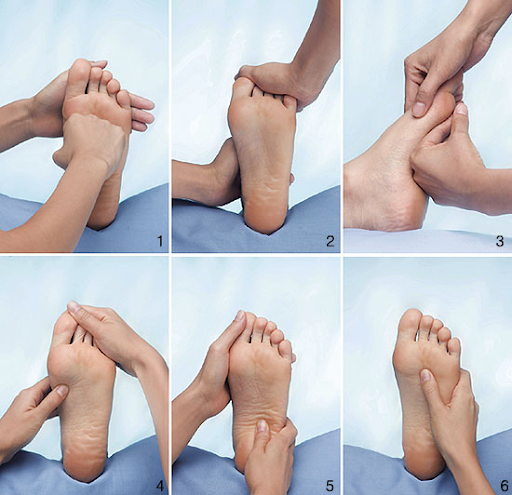 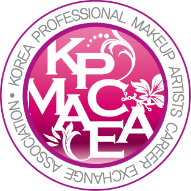 이미지 출처: https://yoohyun.com/2375
ESTHETIC
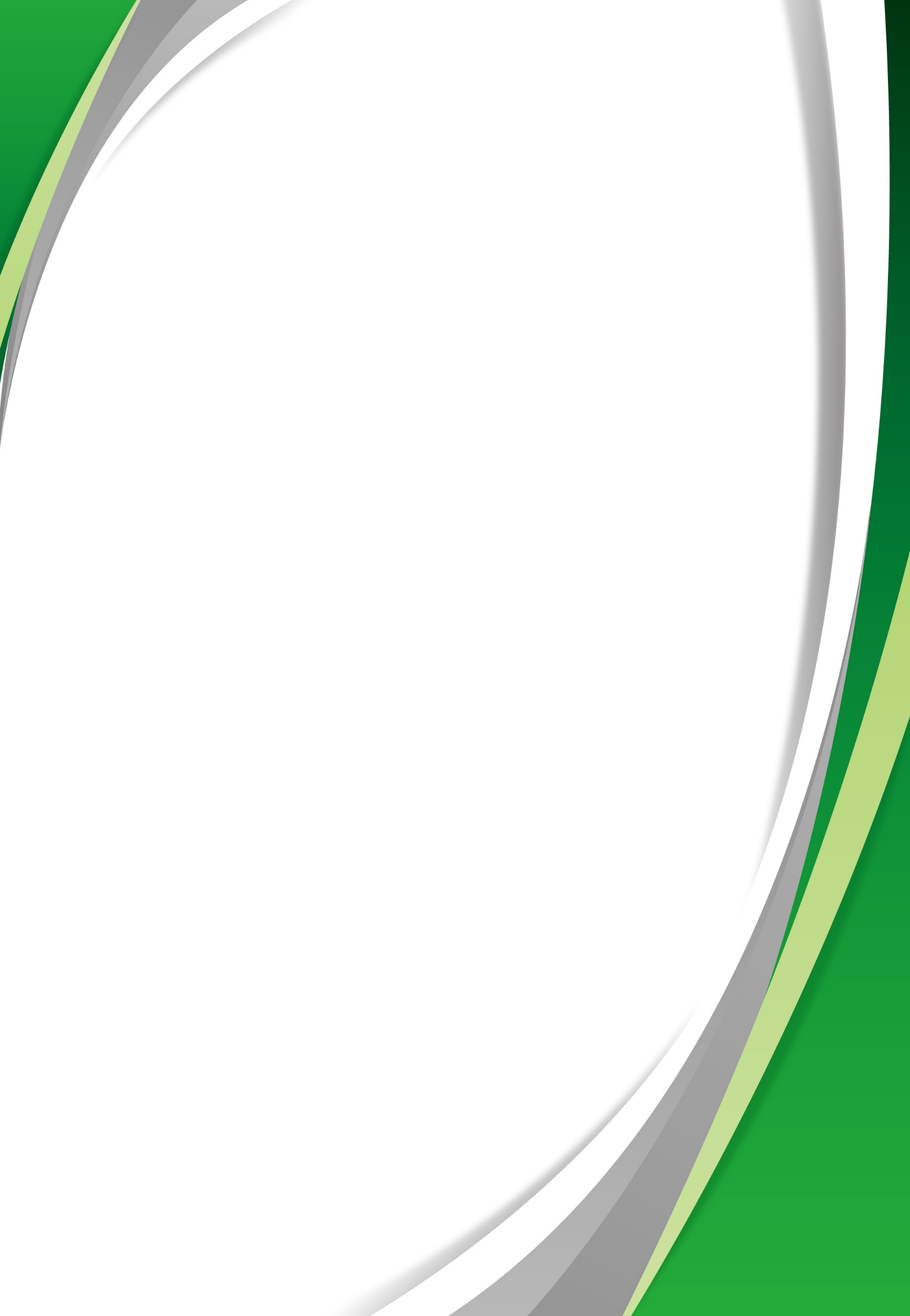 2. 경기 방식 별 상세안내
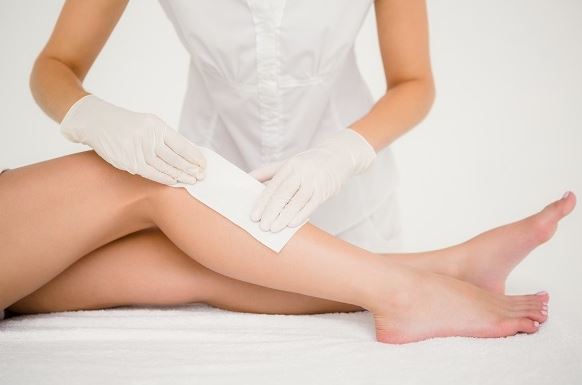 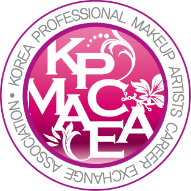 이미지 출처: 머큐리뷰티
ESTHETIC
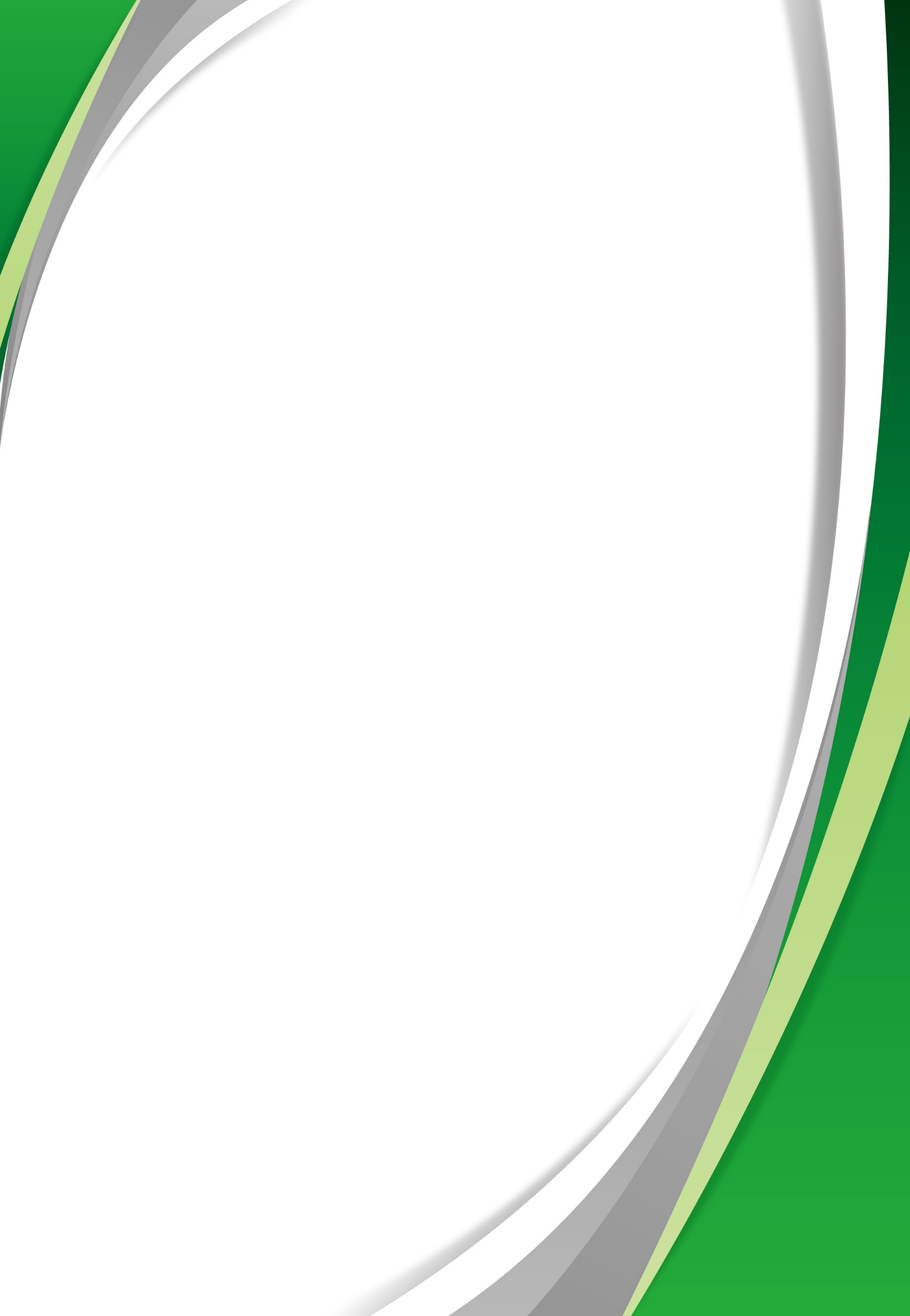 2. 경기 방식 별 상세안내
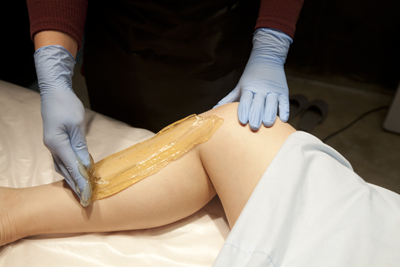 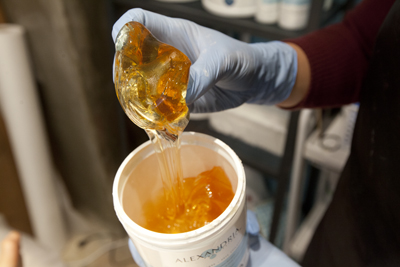 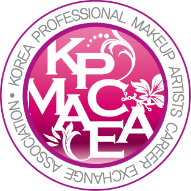 이미지 출처: http://www.kndaily.co.kr/news/articleView.html?idxno=42773
ESTHETIC
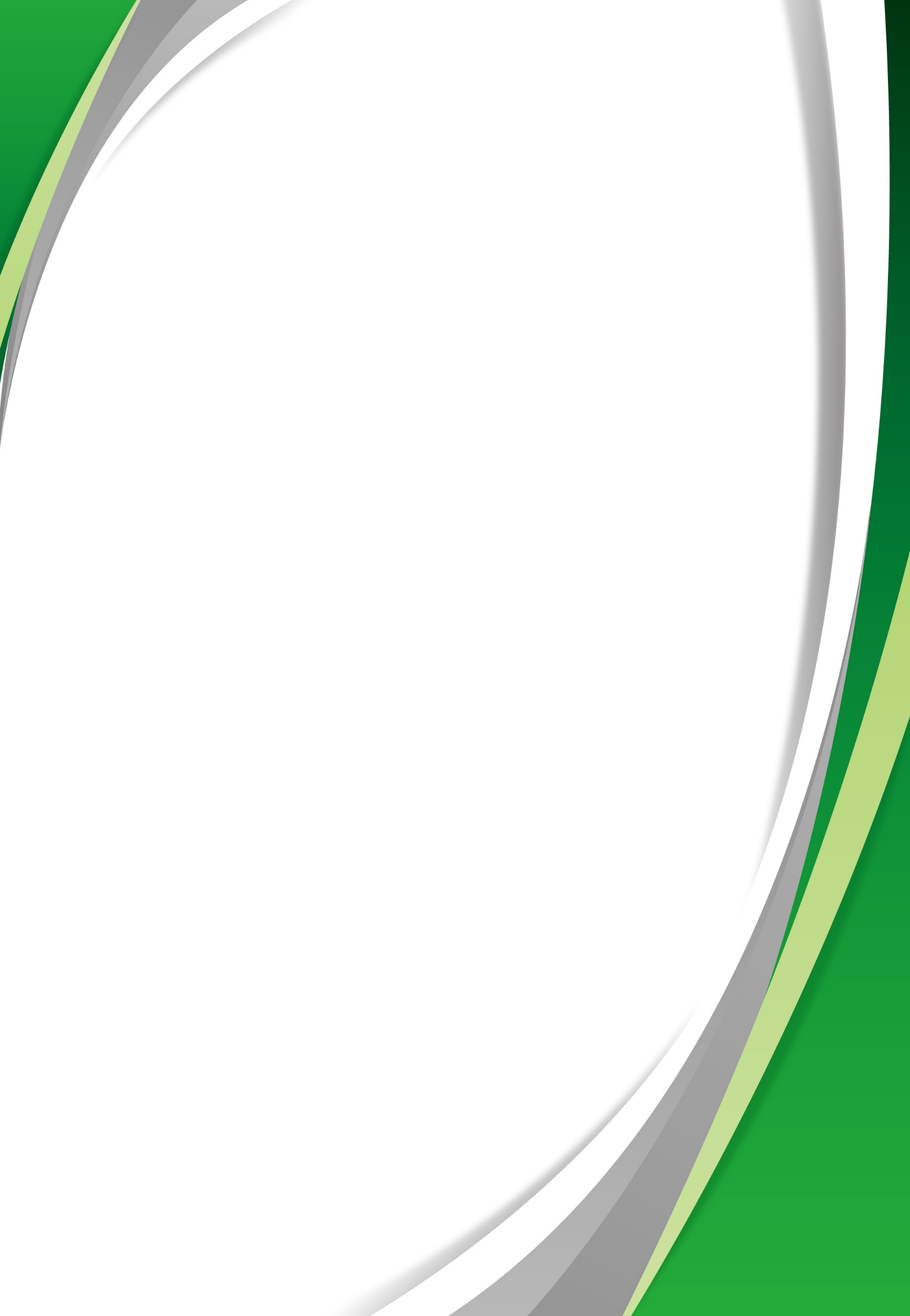 ESTHETIC
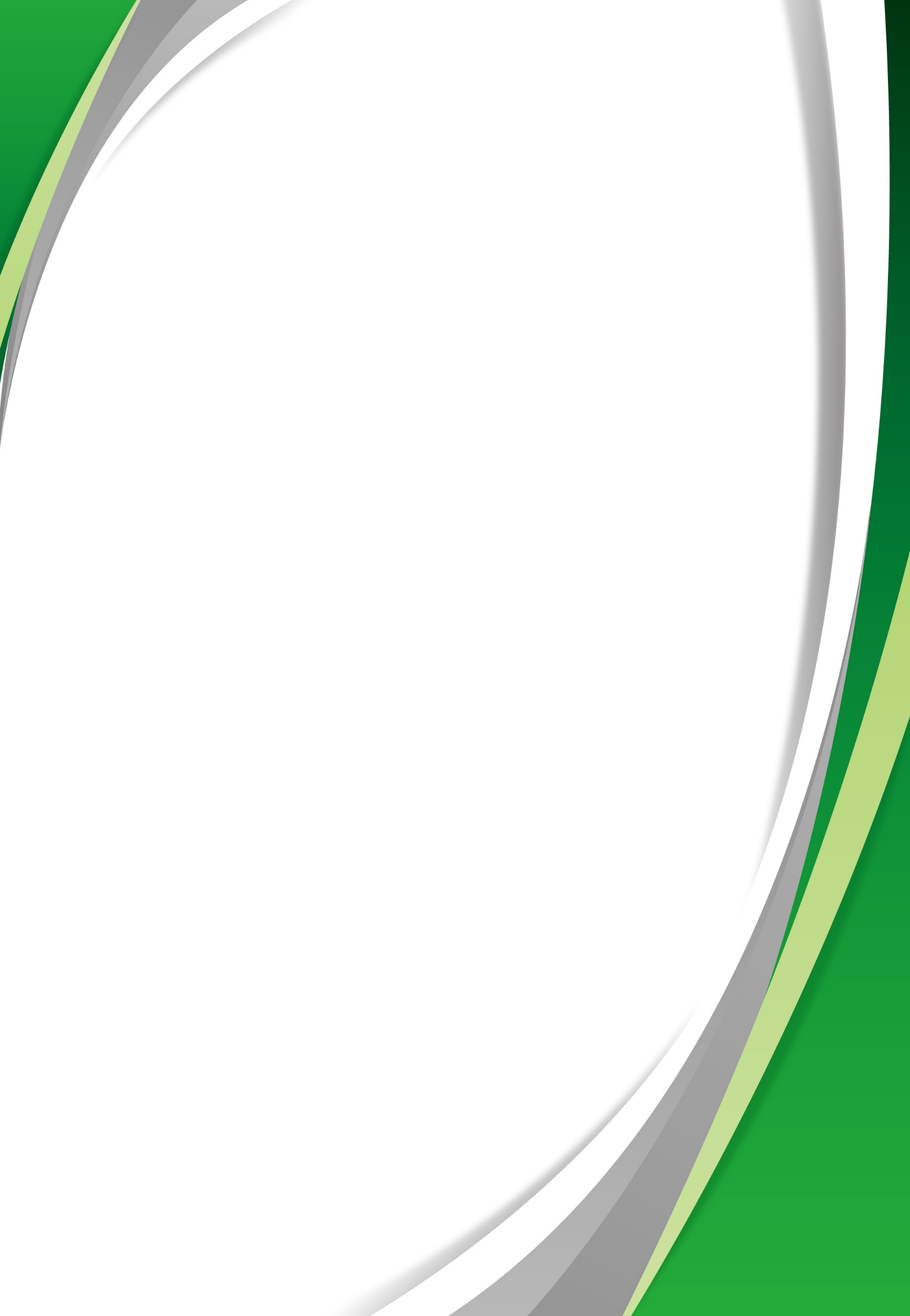 ESTHETIC
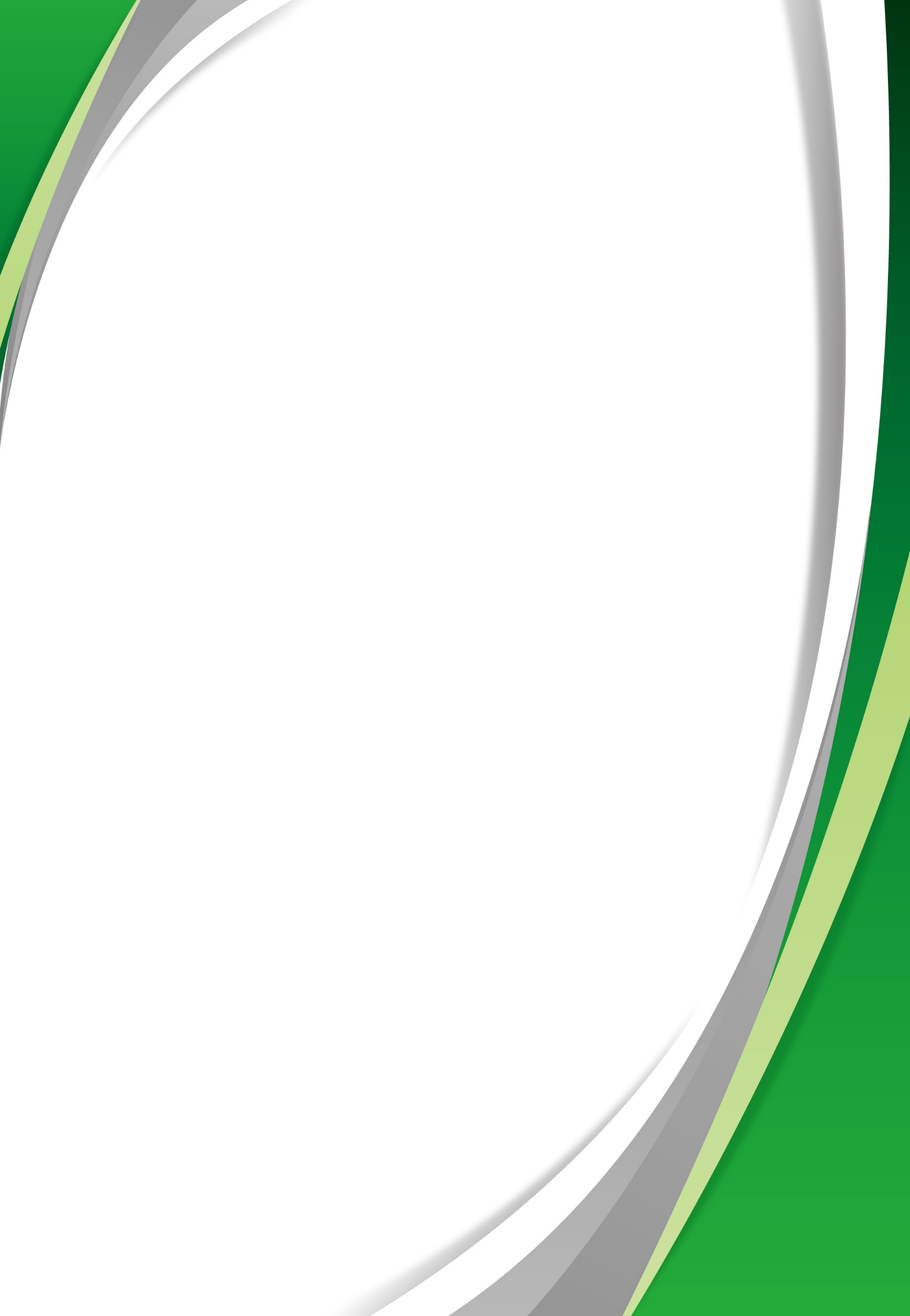 감사합니다.
문의사항: 02) 3442-6177~8                            
                 3445-6180
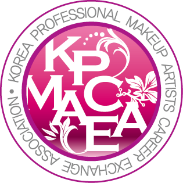